INSPECTION OF STEEL GIRDER BRIDGES
Introduction
Topics Covered in this Presentation:

Bridge superstructure systems 
Defects in steel members
Failure mechanics
Fatigue
Constrained Induced fracture (CIF)
Inspection
Inspection of Pin & Hanger
1
Bridge Superstructure Systems
2
Bridge Superstructure Systems
Rolled beams
Manufactured from one piece of steel
Webs are stocky, therefore no intermediate stiffeners.
Used as simple spans with span length from 9 to 15 m 

Rolled beams with cover plates
Cover plates were added to increase the capacity
Cover plates were welded or riveted to the flanges
Welded cover plates created fatigue prone detail
3
Bridge Superstructure Systems
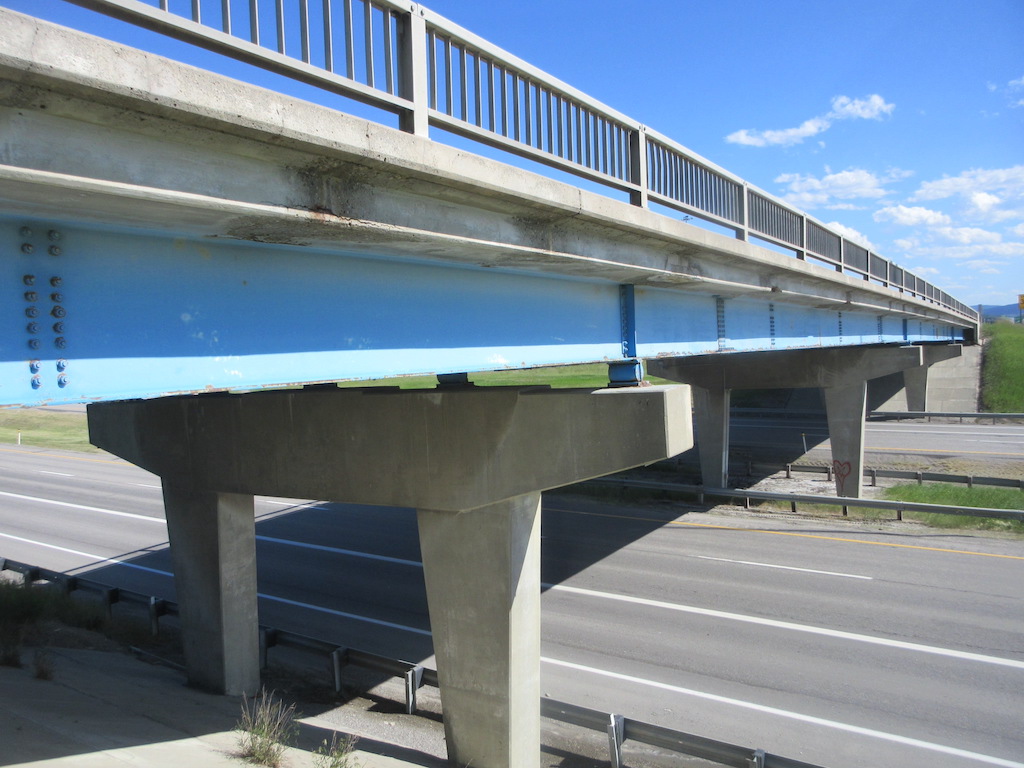 Rolled Beam
4
Bridge Superstructure Systems
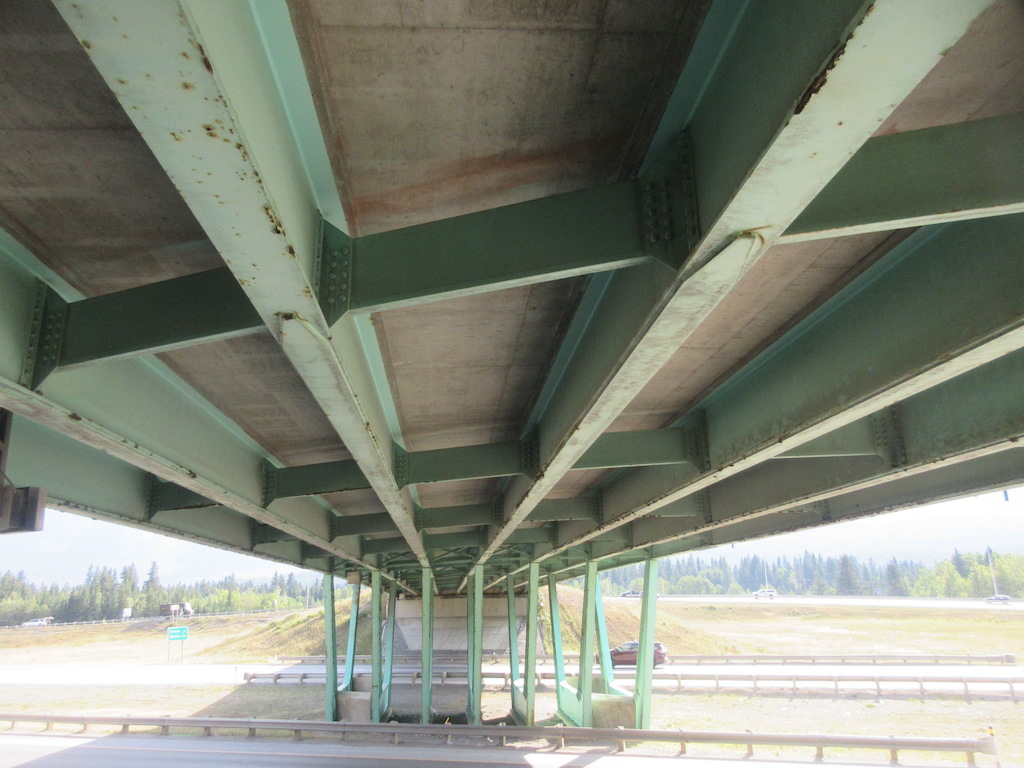 Rolled Beam
with
Cover Plates
5
Bridge Superstructure Systems
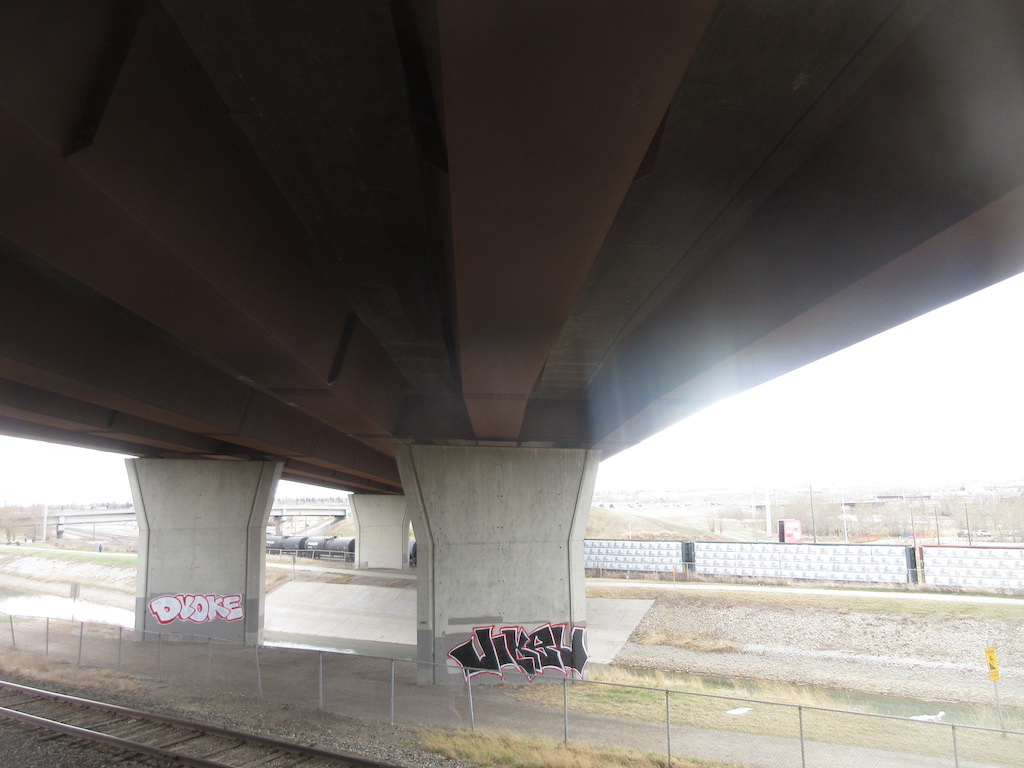 Steel Tub Girders
6
Bridge Superstructure Systems
Built-up Girders
Similar in appearance as rolled beams
Custom fabricated, not produced in rolling mills
Fabricated from thin plates, hence require stiffeners
Older built-up girders were riveted, newer are welded plates
Continuous girders can have spans over 150 m
7
Bridge Superstructure Systems
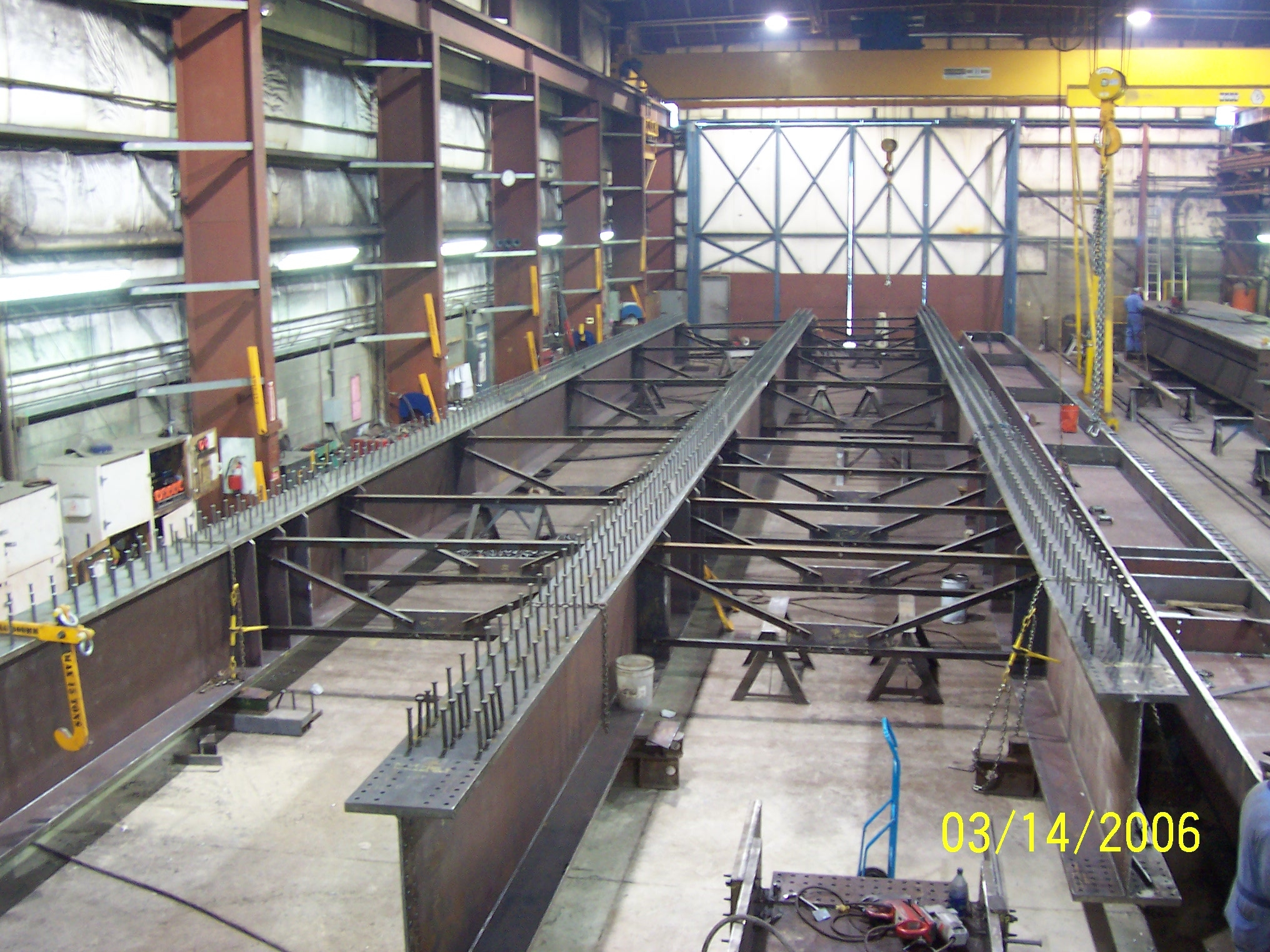 Built-up 
Girders
8
Bridge Superstructure Systems
Girders with Pin and Hanger
Analysis is simplified for a hinged structure
It moves drainage away from piers 
Only one pin is required for rotation
For translation and rotation, two pins and hanger are provided

Steel Arches
Three types of arches: deck, through and tied
Arch spans range from 300 to 500 m
9
[Speaker Notes: Translation is a measure of how much a point in the structure has moved from its original position]
Bridge Superstructure Systems
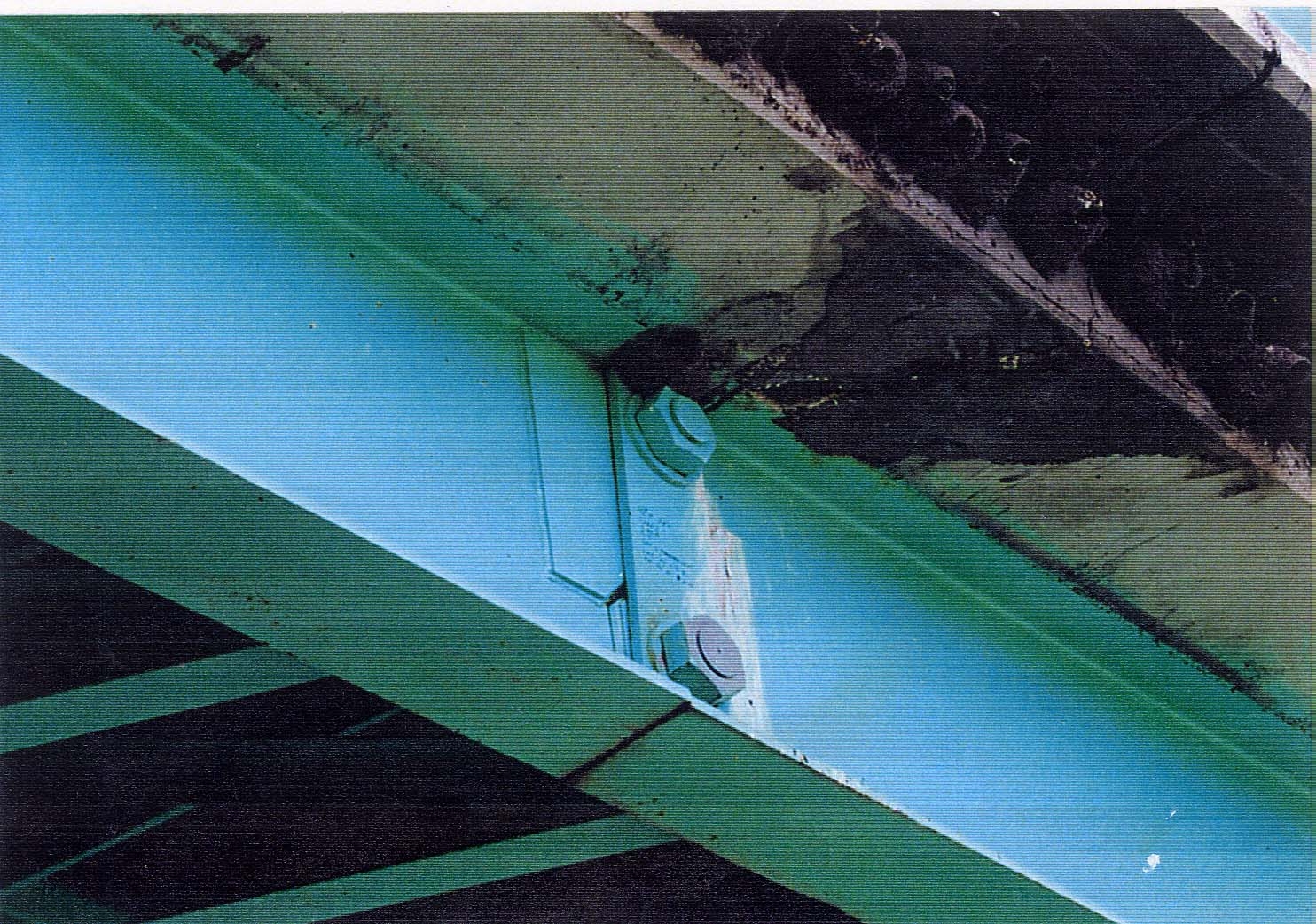 Girder with
Pin & Hanger
10
Bridge Superstructure Systems
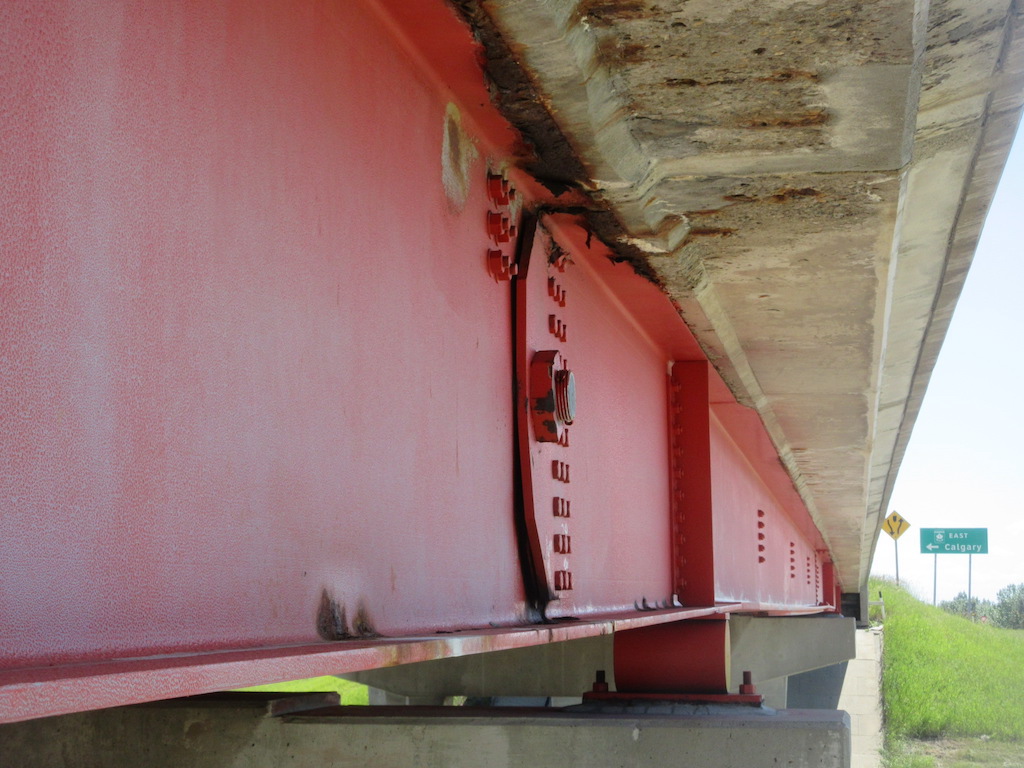 Girder with
Pin
11
Bridge Superstructure Systems
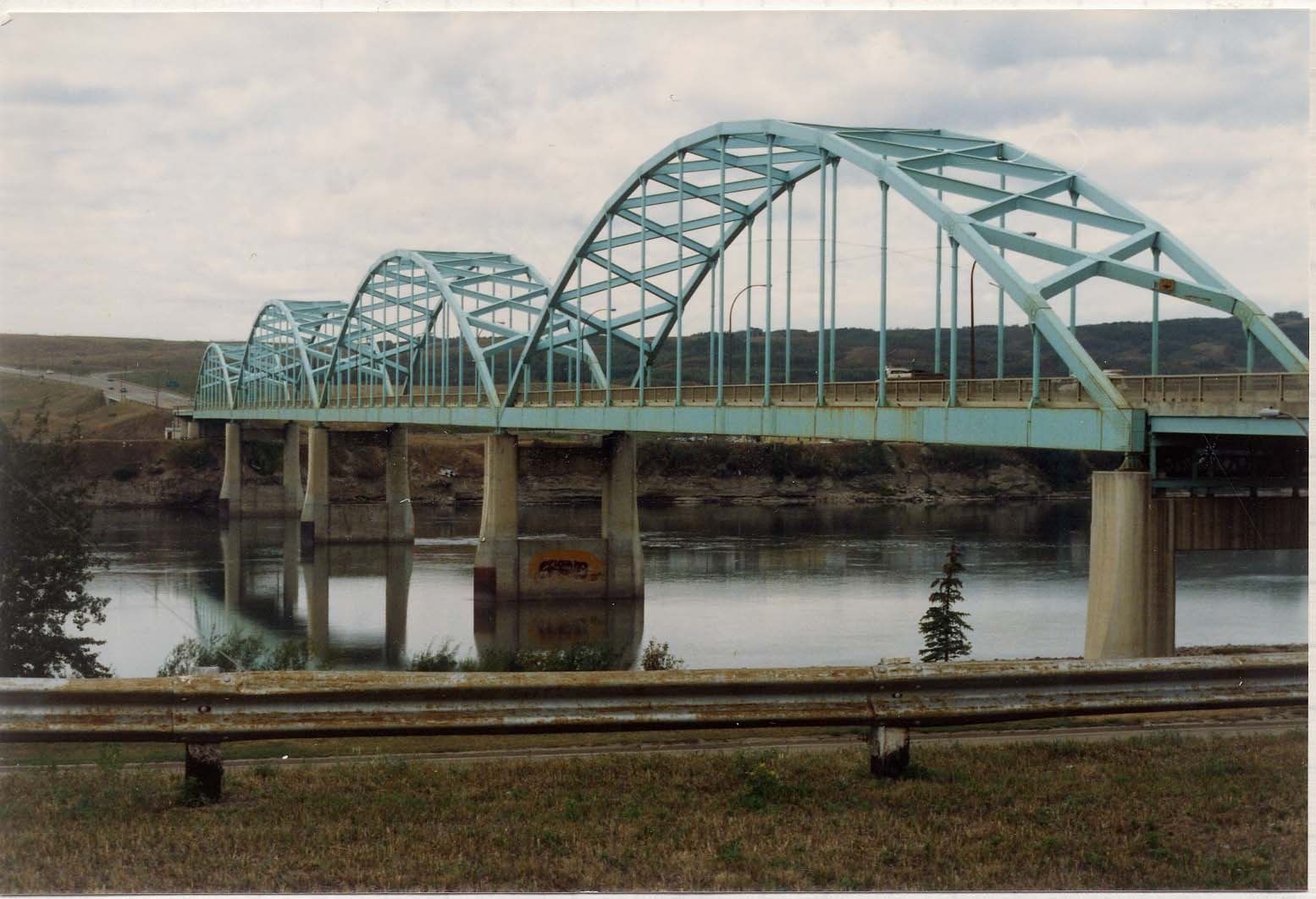 Steel Arch
12
Bridge Superstructure Systems
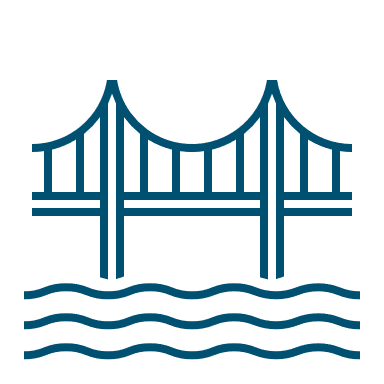 Suspension Bridges

7.    Trusses
Through Truss
Pony Truss
Deck Truss
13
Bridge Superstructure Systems
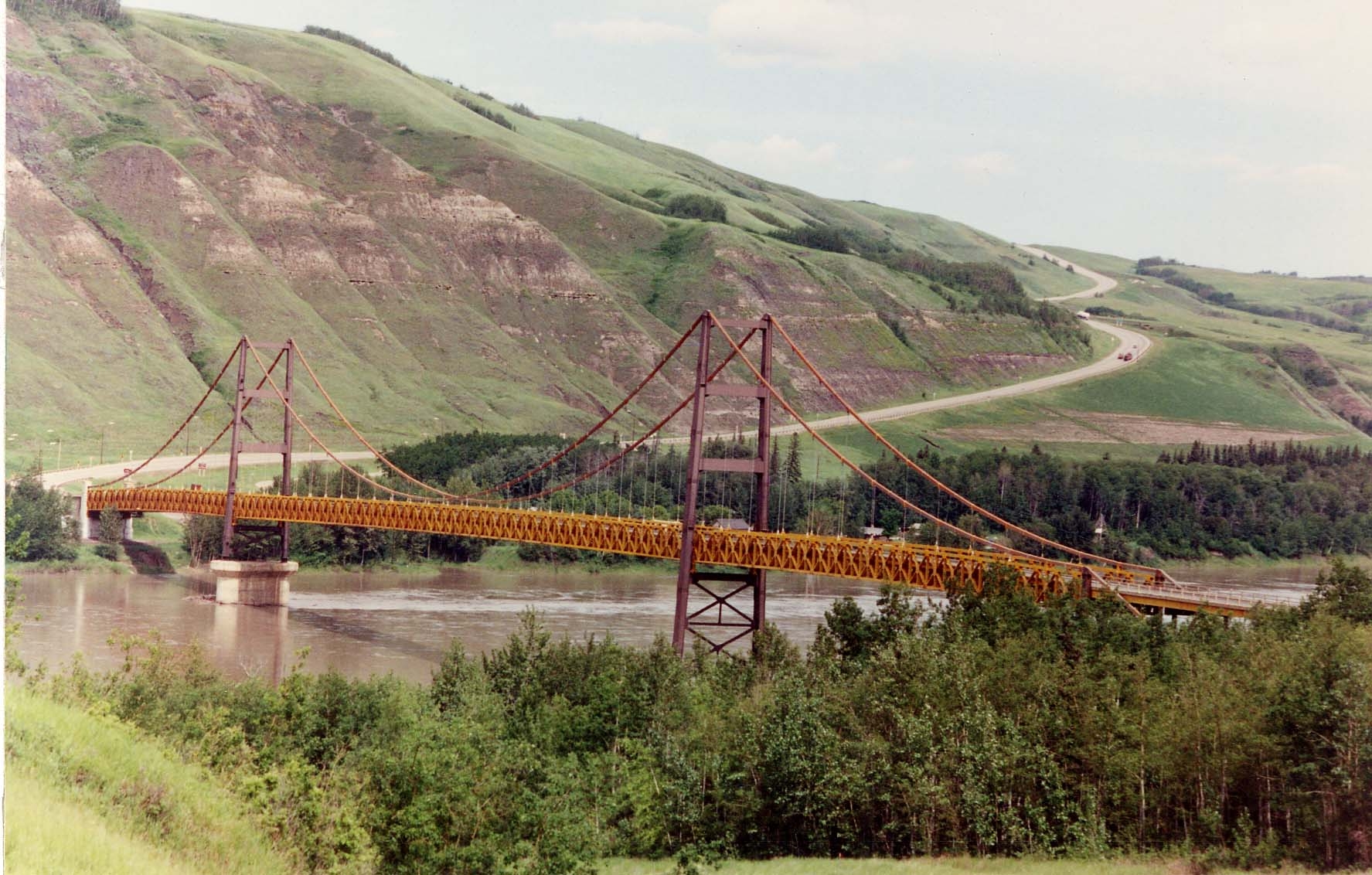 Suspension
Bridge
14
Bridge Superstructure Systems
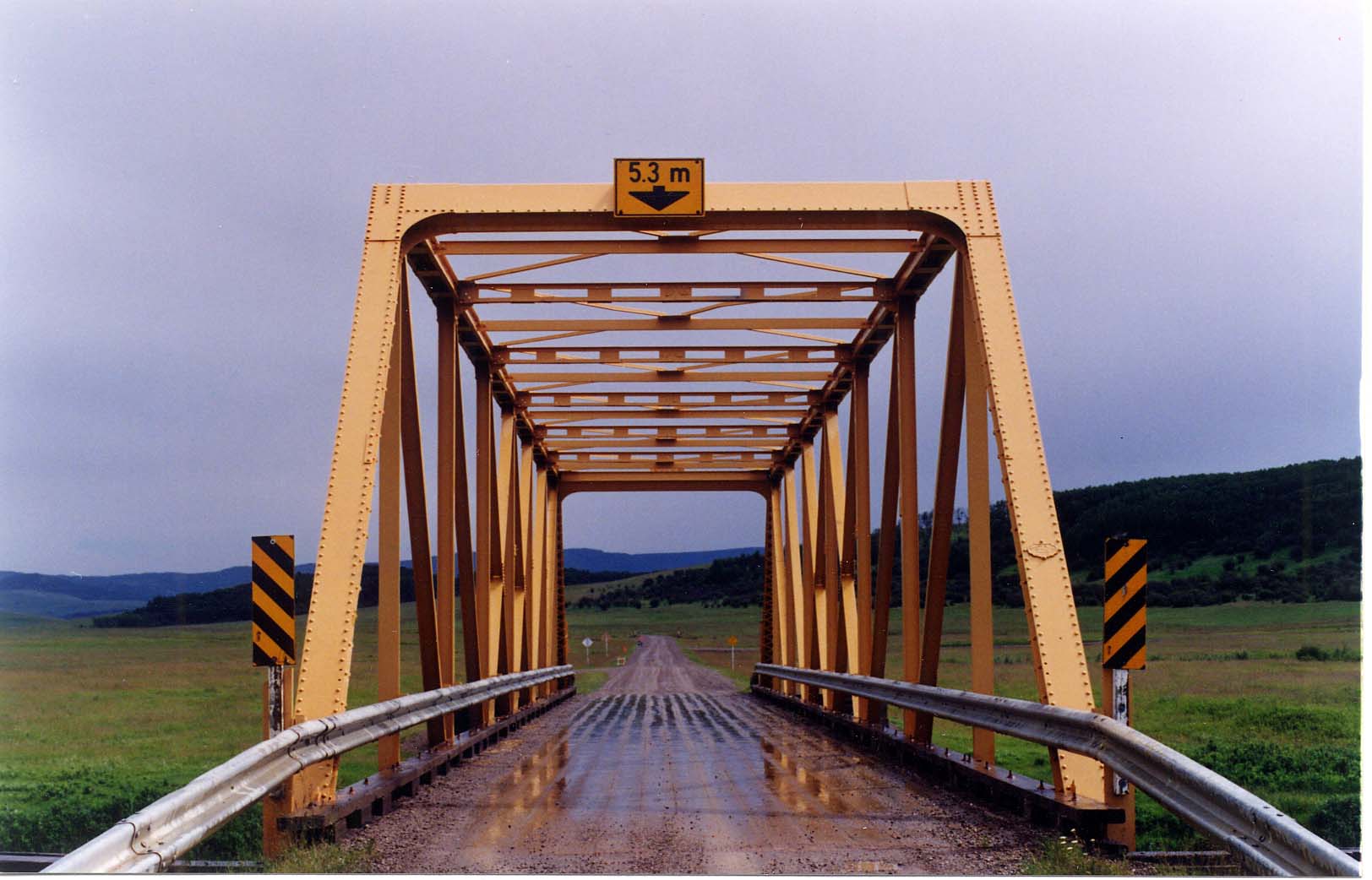 Through Truss
15
Bridge Superstructure Systems
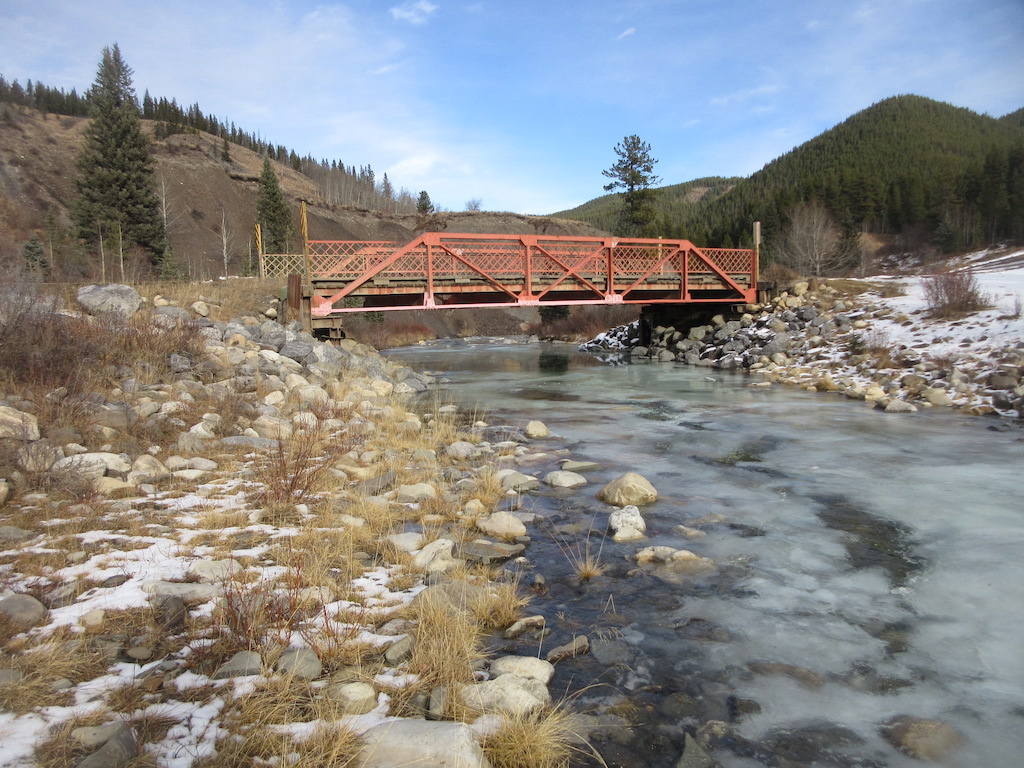 Pony Truss
16
Bridge Superstructure Systems
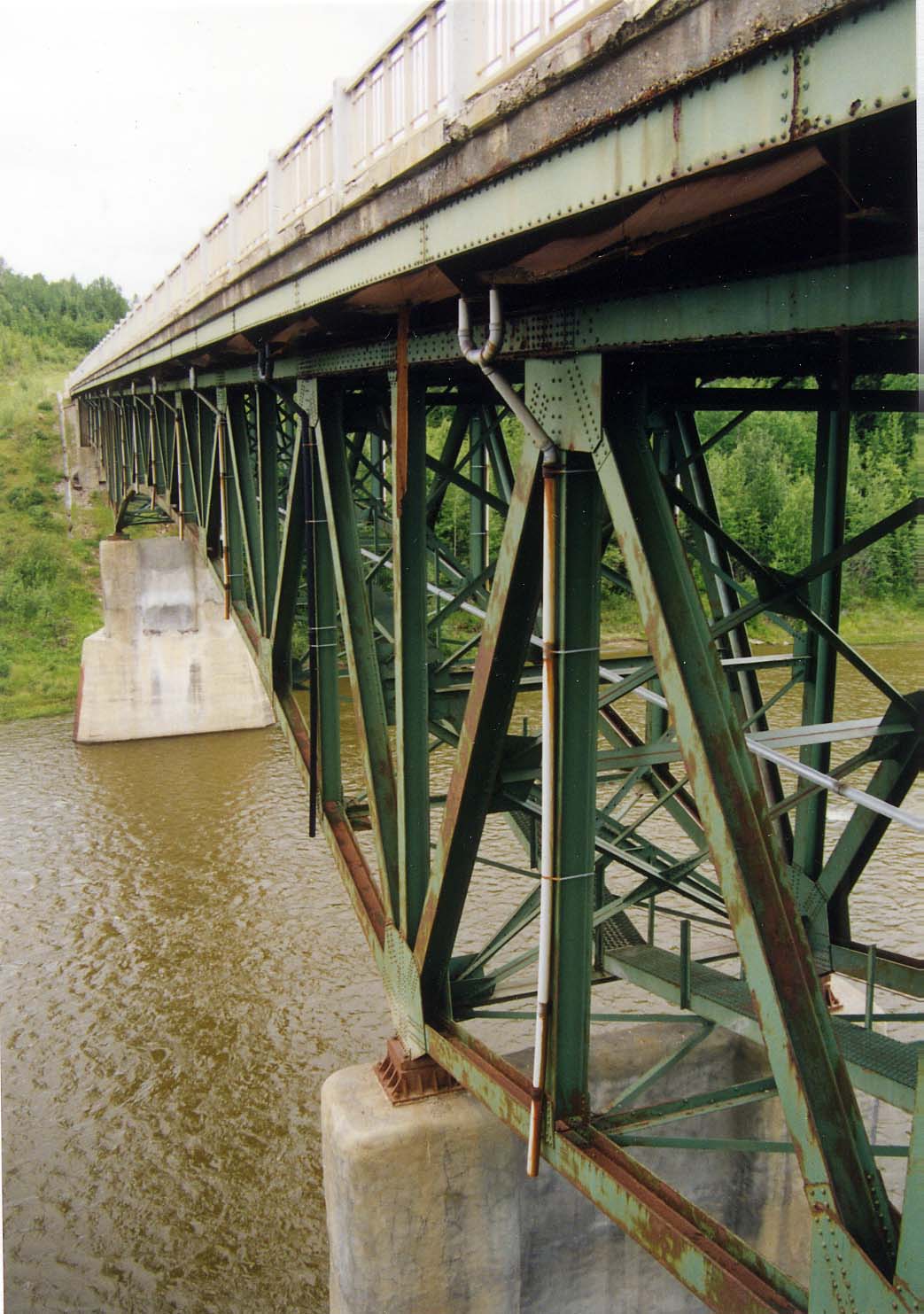 Deck Truss
17
Primary and Secondary Members
Primary Members for Bridge Systems 1 to 4 
Fabricated girders / Rolled beams
Diaphragms for curved girders
Pin and hanger

Secondary Members for Bridge Systems 1 to 4

Diaphragms
18
Primary and Secondary Members
Primary Members for Bridge System 7 
Trusses (chords, web members)
Floor beams
Stringers

Secondary Members for Bridge System 7

Bracing
19
Defects in Steel Members
20
Steel Damage and Deterioration
Corrosion
Environmental corrosion
Stray current corrosion
Stress corrosion

Cracking
Fatigue
Impact
Excessive loading
Deformation
Excessive Loading
Impact
Heat Damage
21
Steel Damage and Deterioration
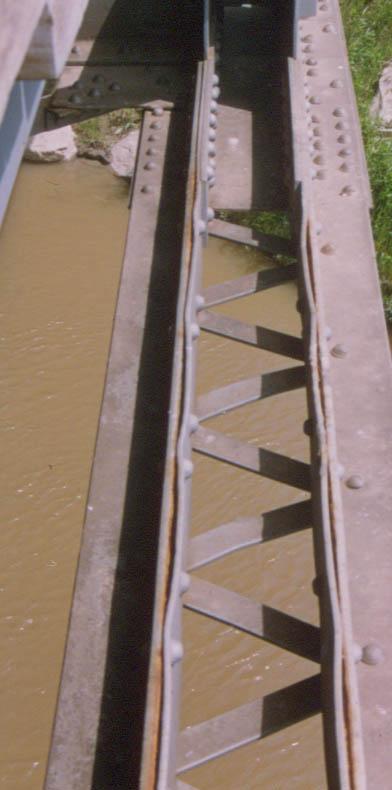 Corrosion
22
Steel Damage and Deterioration
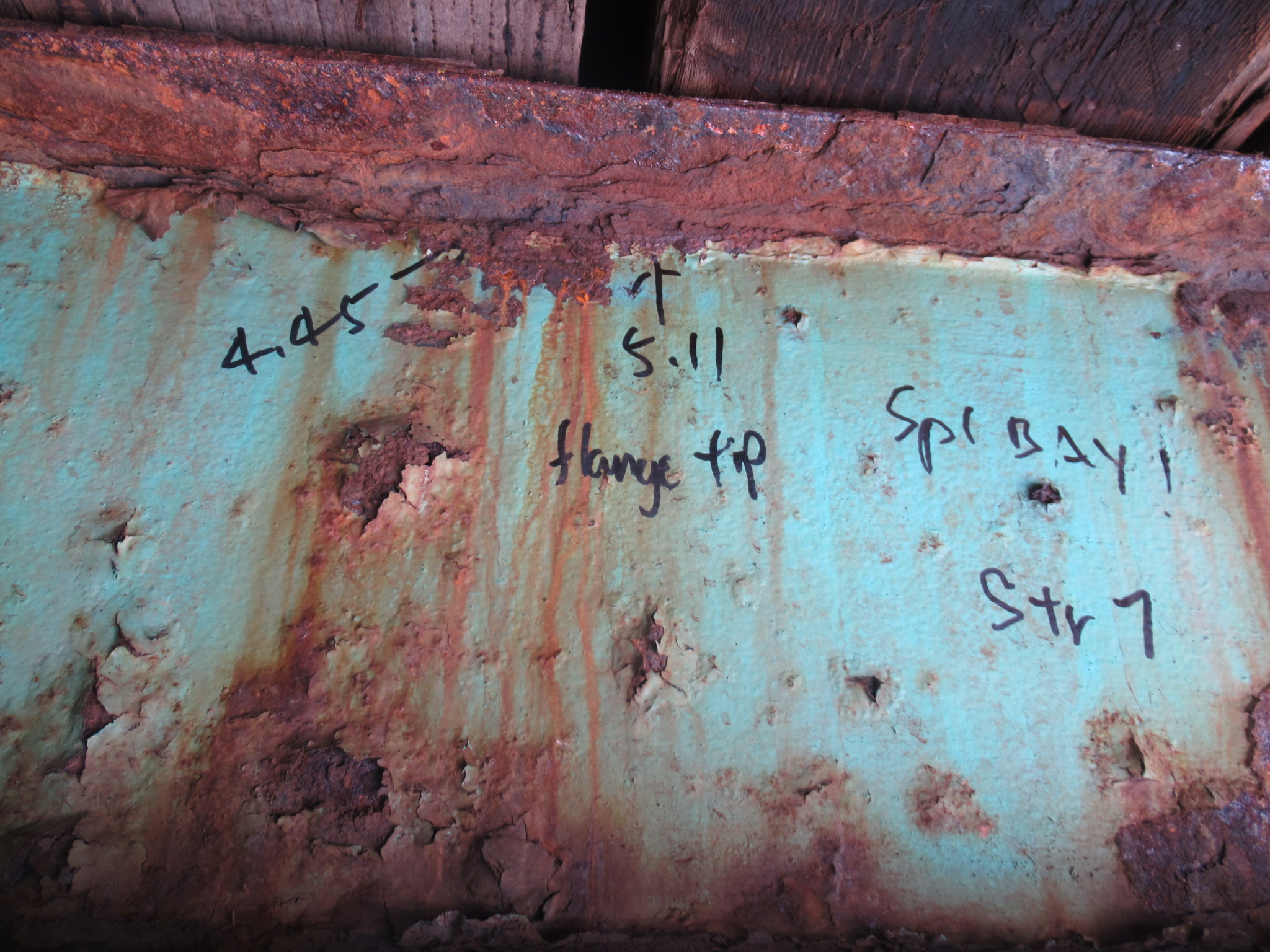 Corrosion
23
Steel Damage and Deterioration
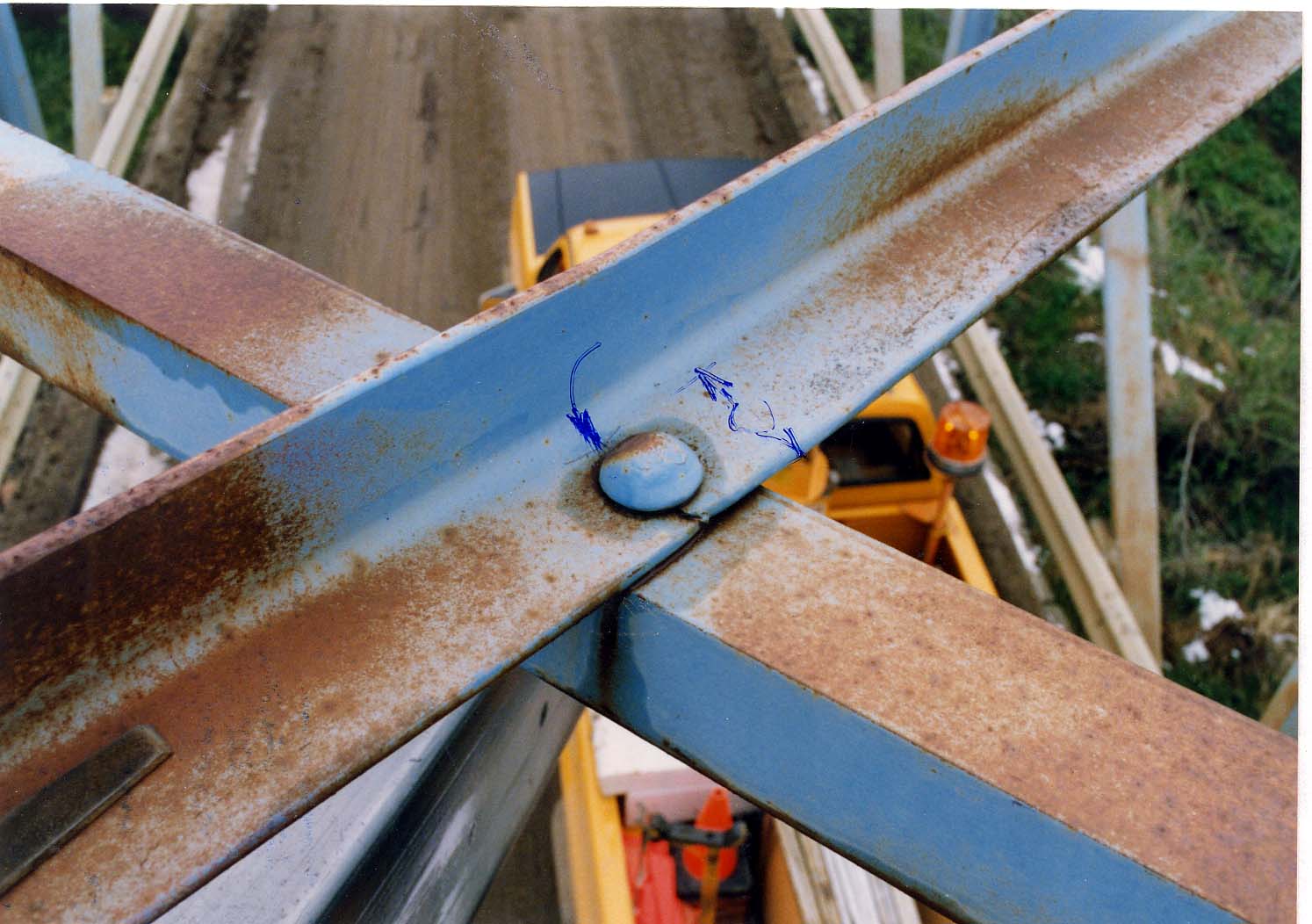 Fatigue Crack
24
Steel Damage and Deterioration
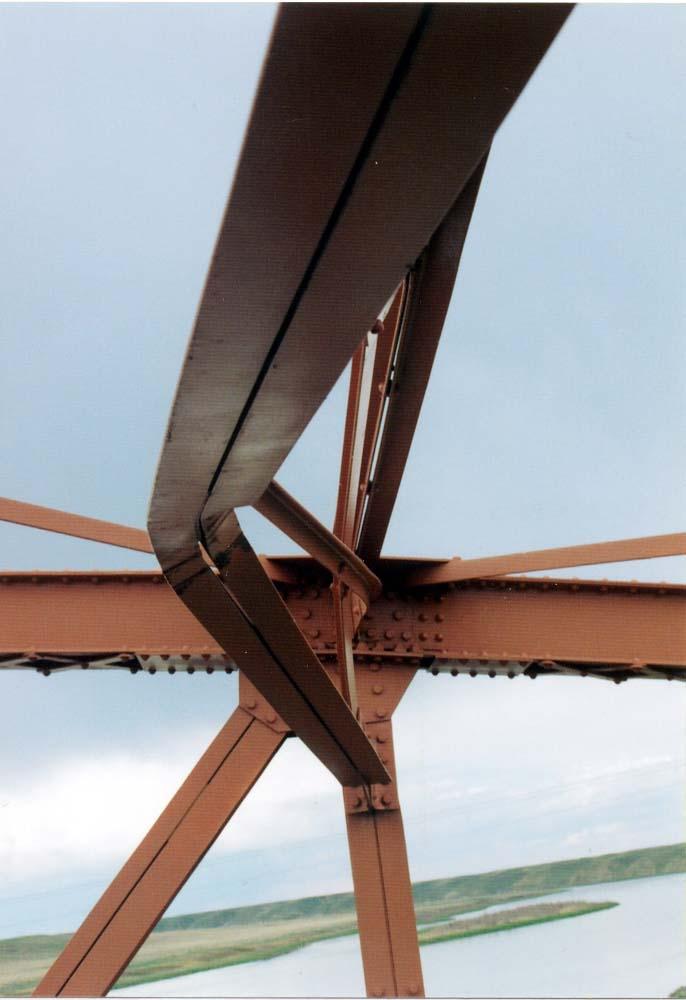 High Load Impact Damage
25
Steel Damage and Deterioration
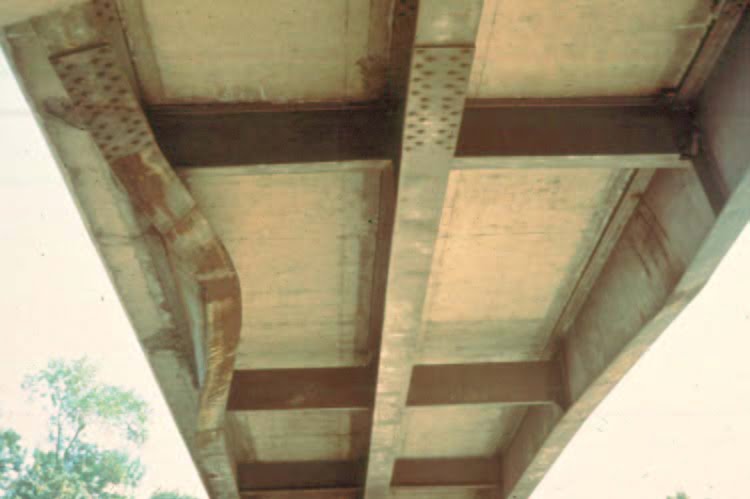 Impact Damage
26
Steel Damage and Deterioration
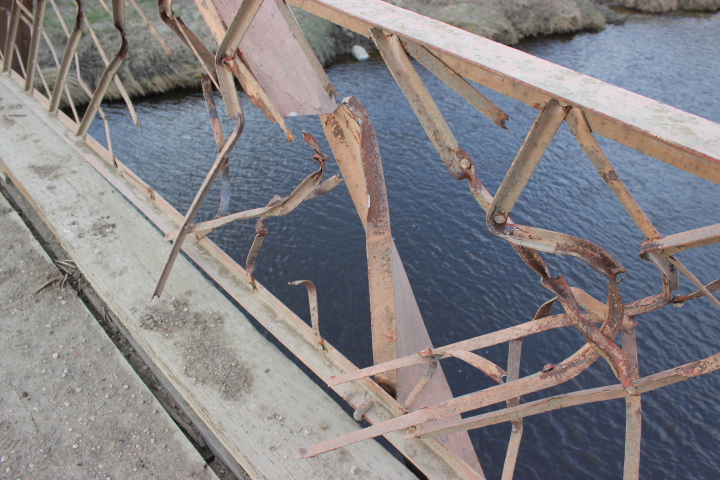 90% failure of diagonal – wide load impact damage
27
Steel Damage and Deterioration
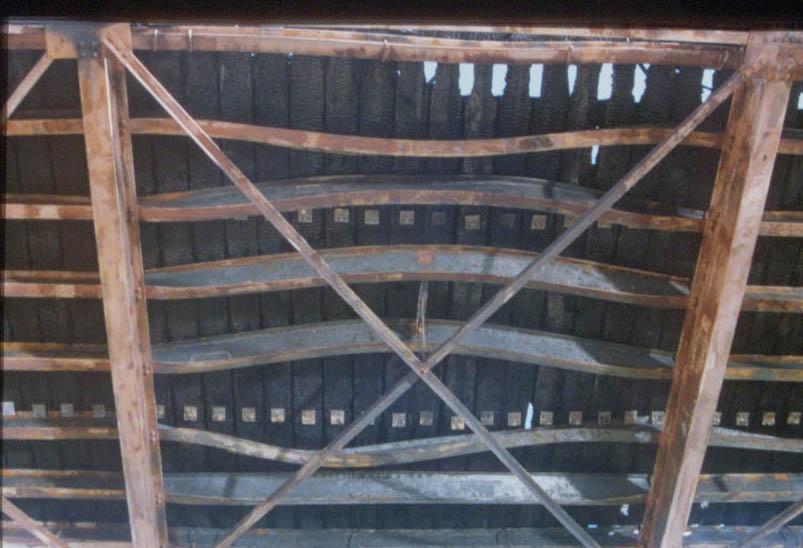 Fire Damage
28
Steel Damage and Deterioration
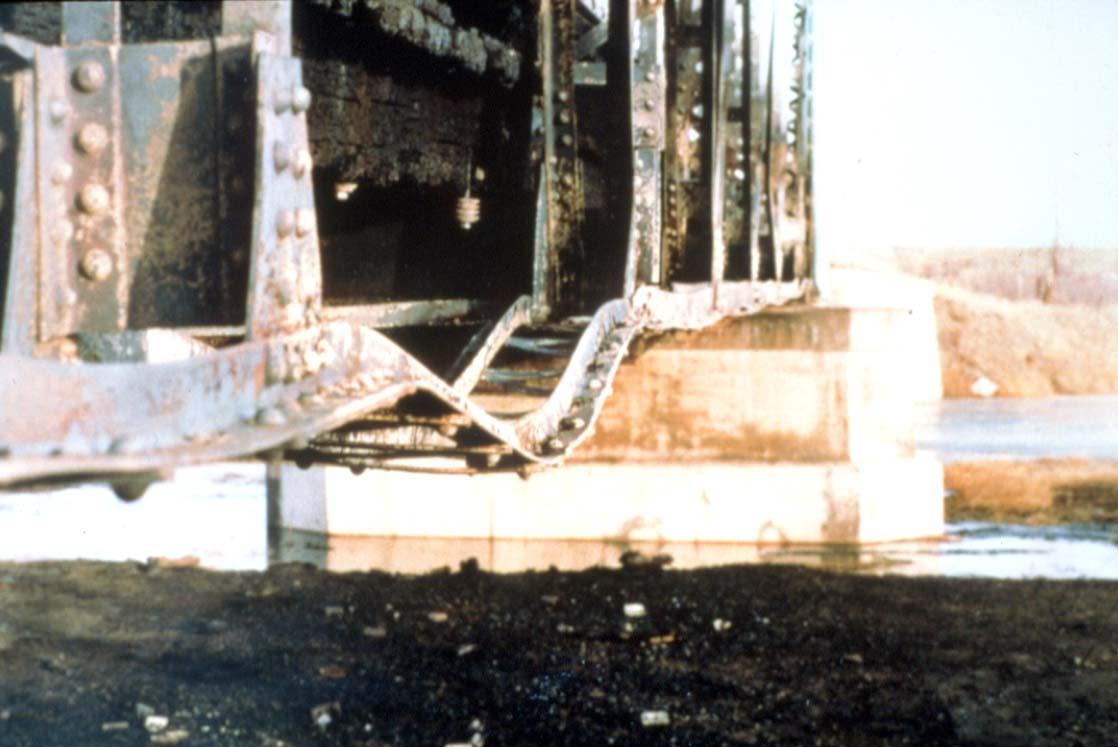 Fire Damage
29
Steel Damage and Deterioration
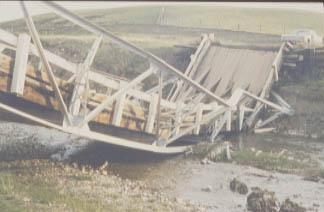 Overload
Damage
30
Fatigue & Fracture in Steel Members
Fatigue
Tendency of a member to fail at a stress level below its yield stress when subjected to repeated loading

Fracture Critical Member (FCM)
Member is in tension
Member is non-redundant, its failure causes partial or total collapse of a structure
31
Failure Mechanics
Describing the process by which a member fails when subjected to fatigue.
32
Types of Fractures in Steel Members
Brittle Fracture
Ductile Fracture
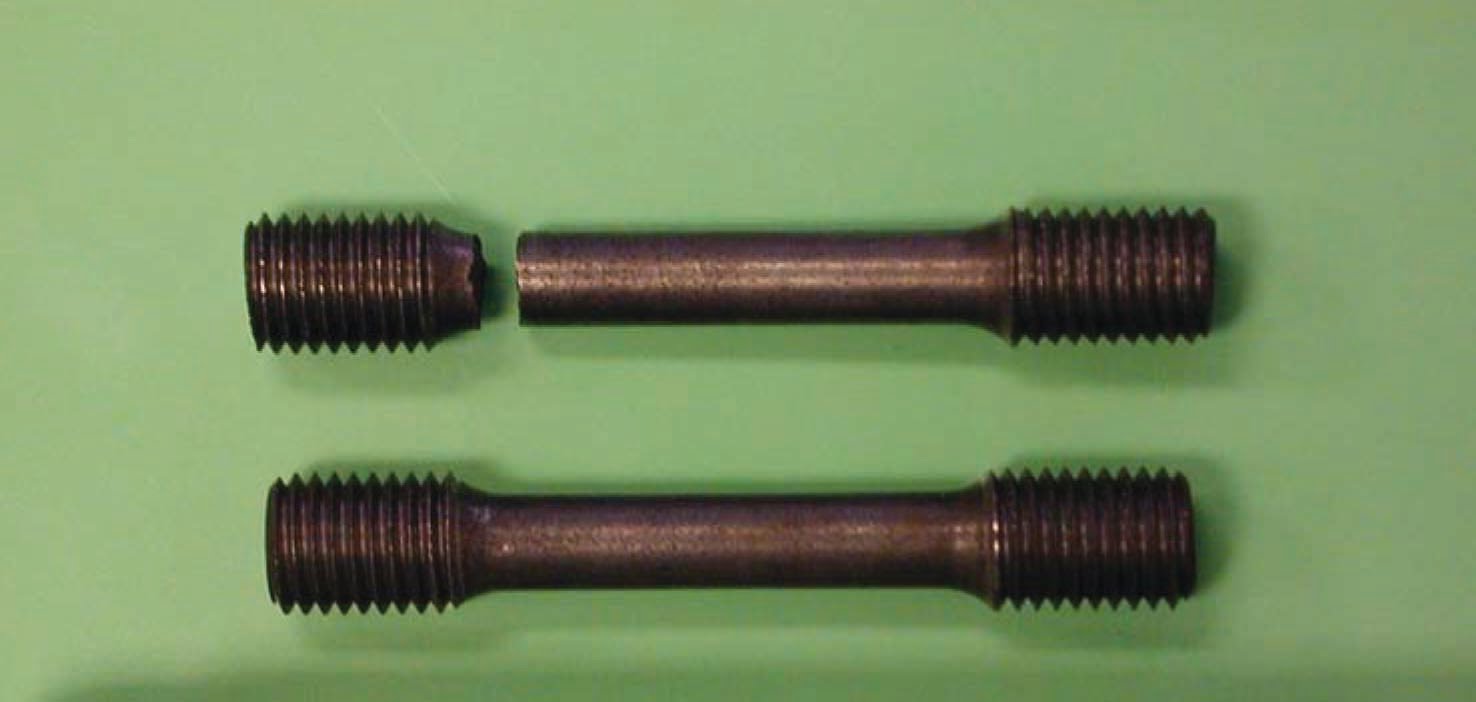 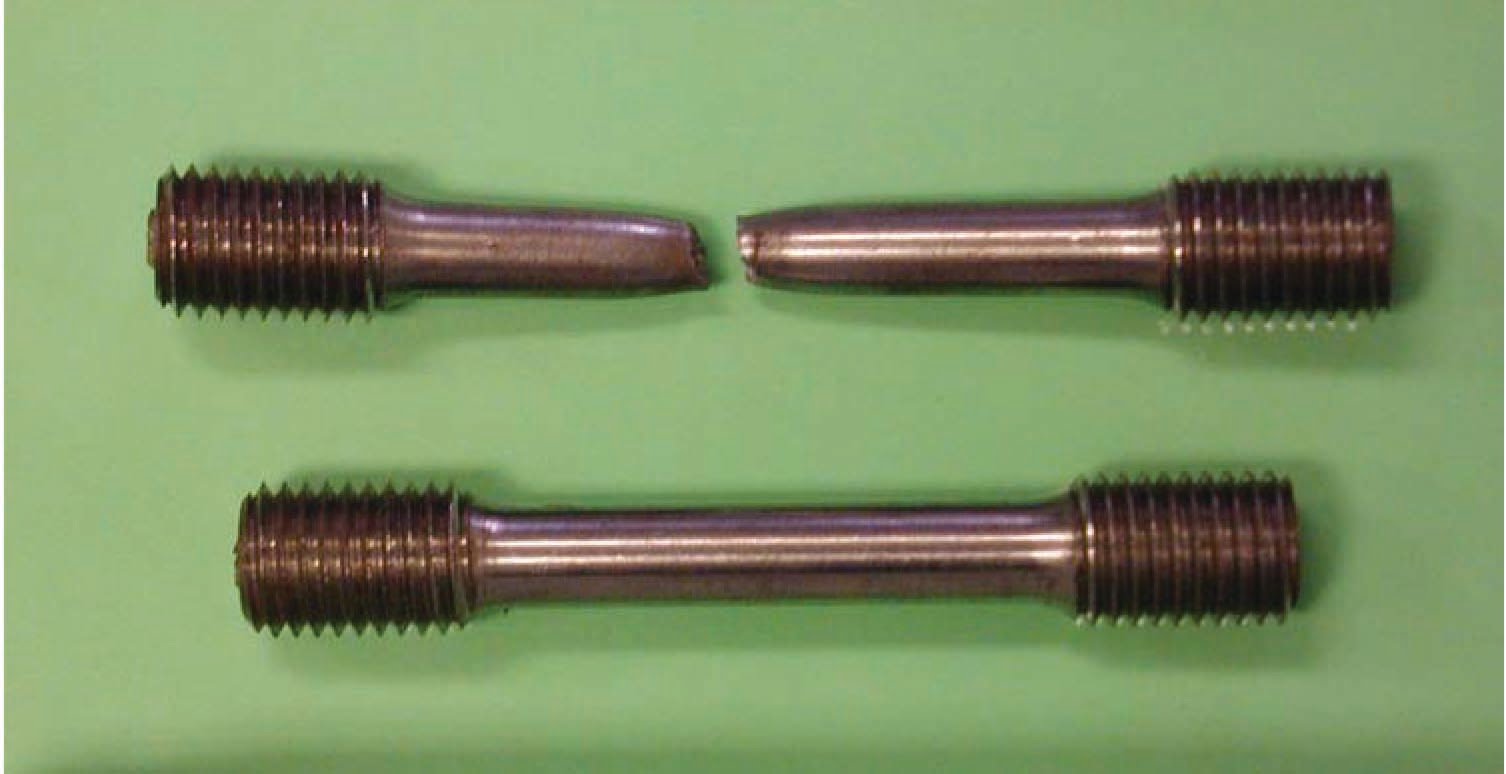 33
Fatigue Failure Process
Fatigue Crack Categories
Fatigue failure process consists of three stages:

Crack initiation

Crack propagation

Fracture
Details and Defects

Out-of-plane Distortion
34
Factors Affecting Fatigue Crack Initiation (Details & Defects)
Plug welds

Tack welds

Material flaws
External flaws (Surface scabs) 
Internal flaws (Non-metallic inclusions, Rolled in plate defects)


Weld flaws
Non-visible flaws (IP welds, Porosity, Slag inclusions)
Visible flaws (Undercut, Overlap) 

Fabrication Flaws
Cutting of plates, Holes, Coping
35
Factors Affecting Fatigue Crack Initiation (Details & Defects)
Transportation & Erection Flaws
Nicks
Notches
Indentation

In-Service Flaws
Collision damage
Improper heat straightening
Torched or notched holes
36
Plug Weld
37
Tack Weld
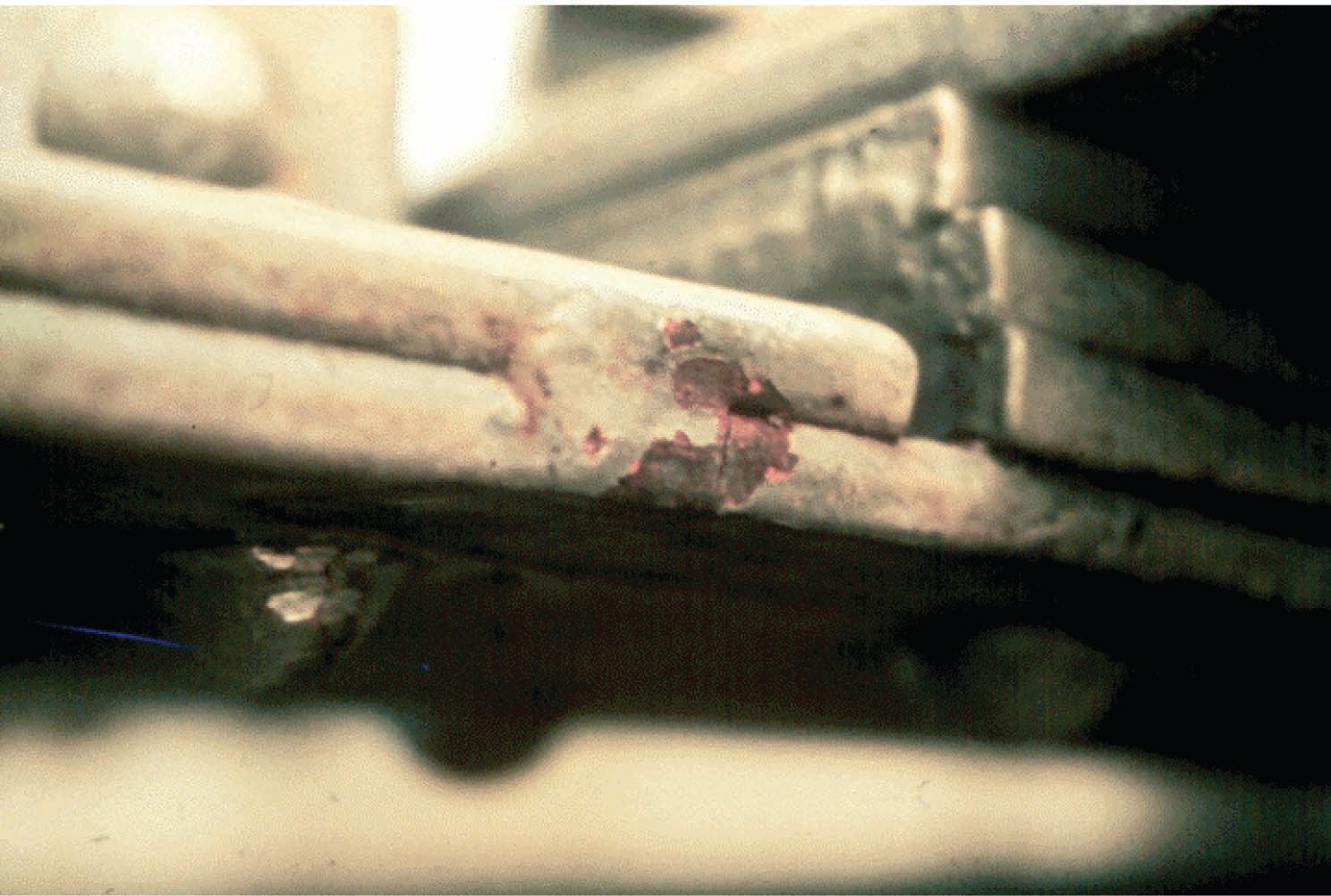 38
Material External Flaw
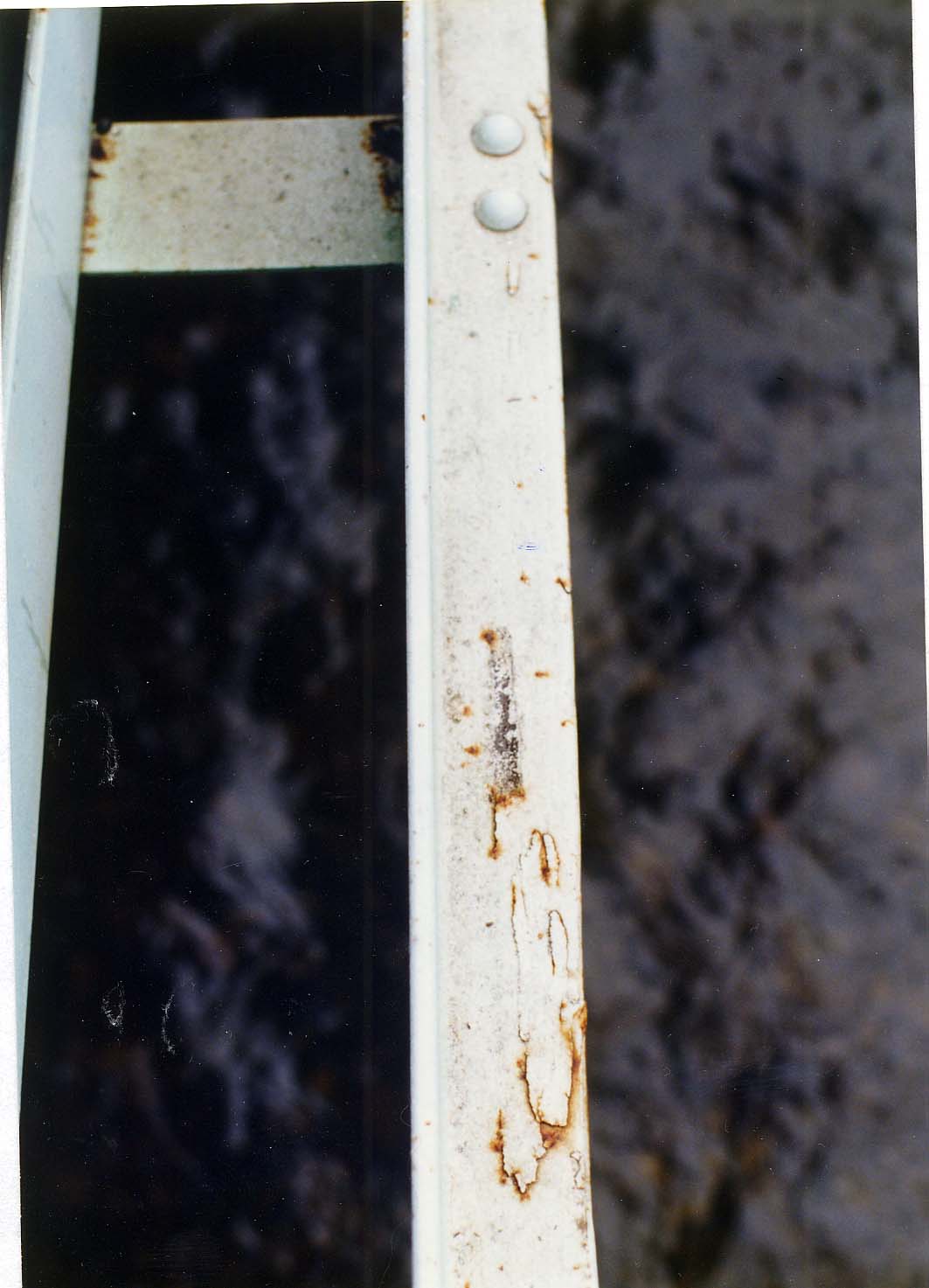 39
Material Internal Flaw
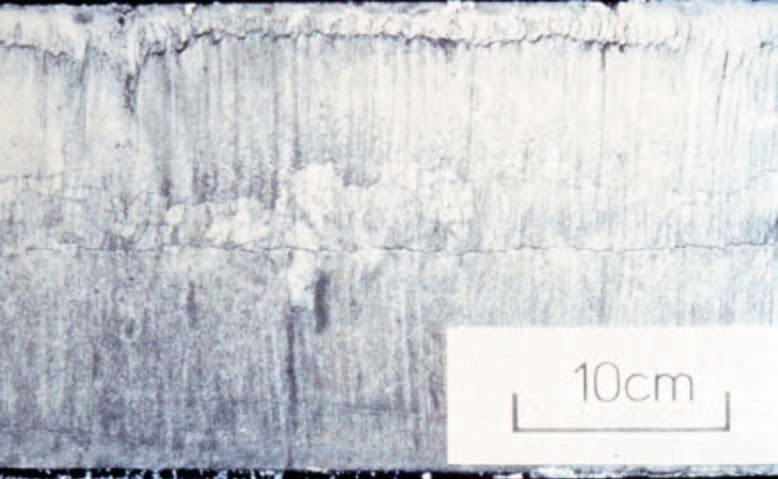 40
Incomplete Penetration Weld
41
Incomplete Penetration Weld
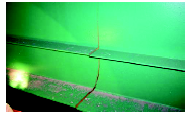 42
Weld Crack Due to Slag Inclusion
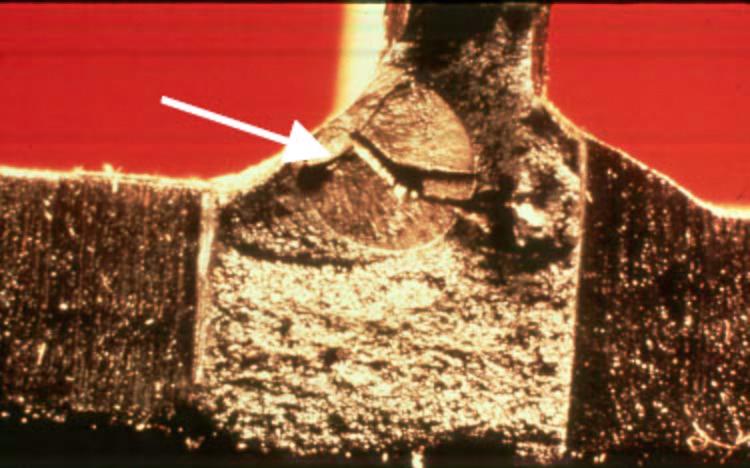 43
Fillet Weld Draws
UNDERCUT
OVERLAP
44
Improper Web Coping
Web Cope
45
Correct Web Coping
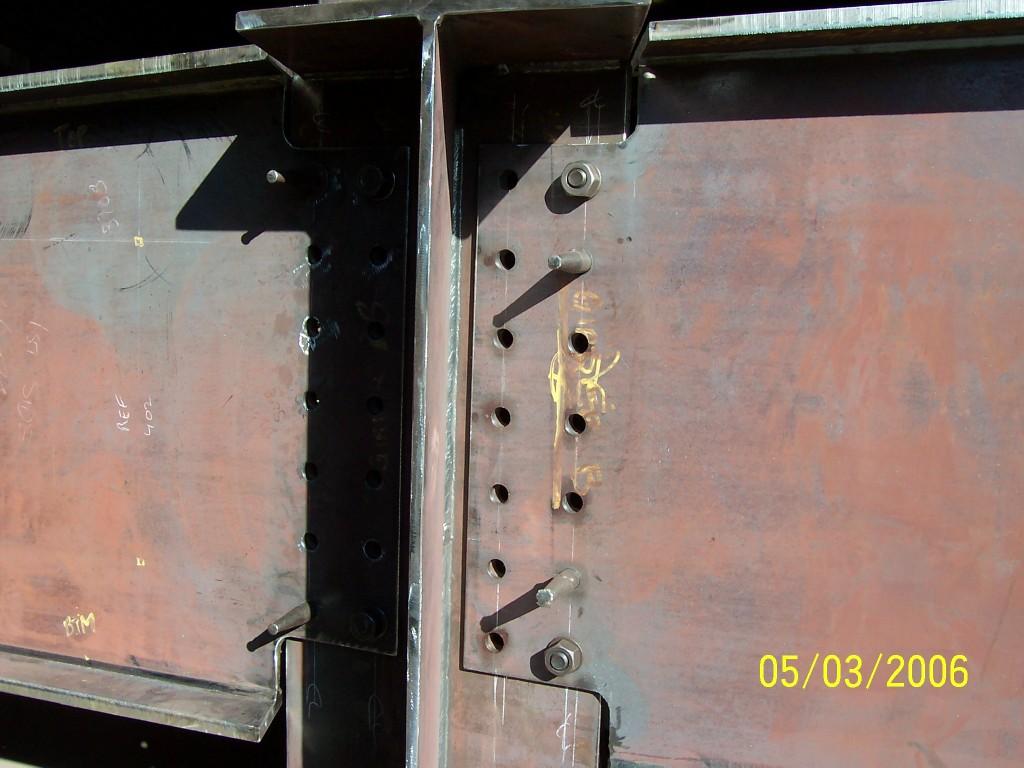 46
Torched Hole
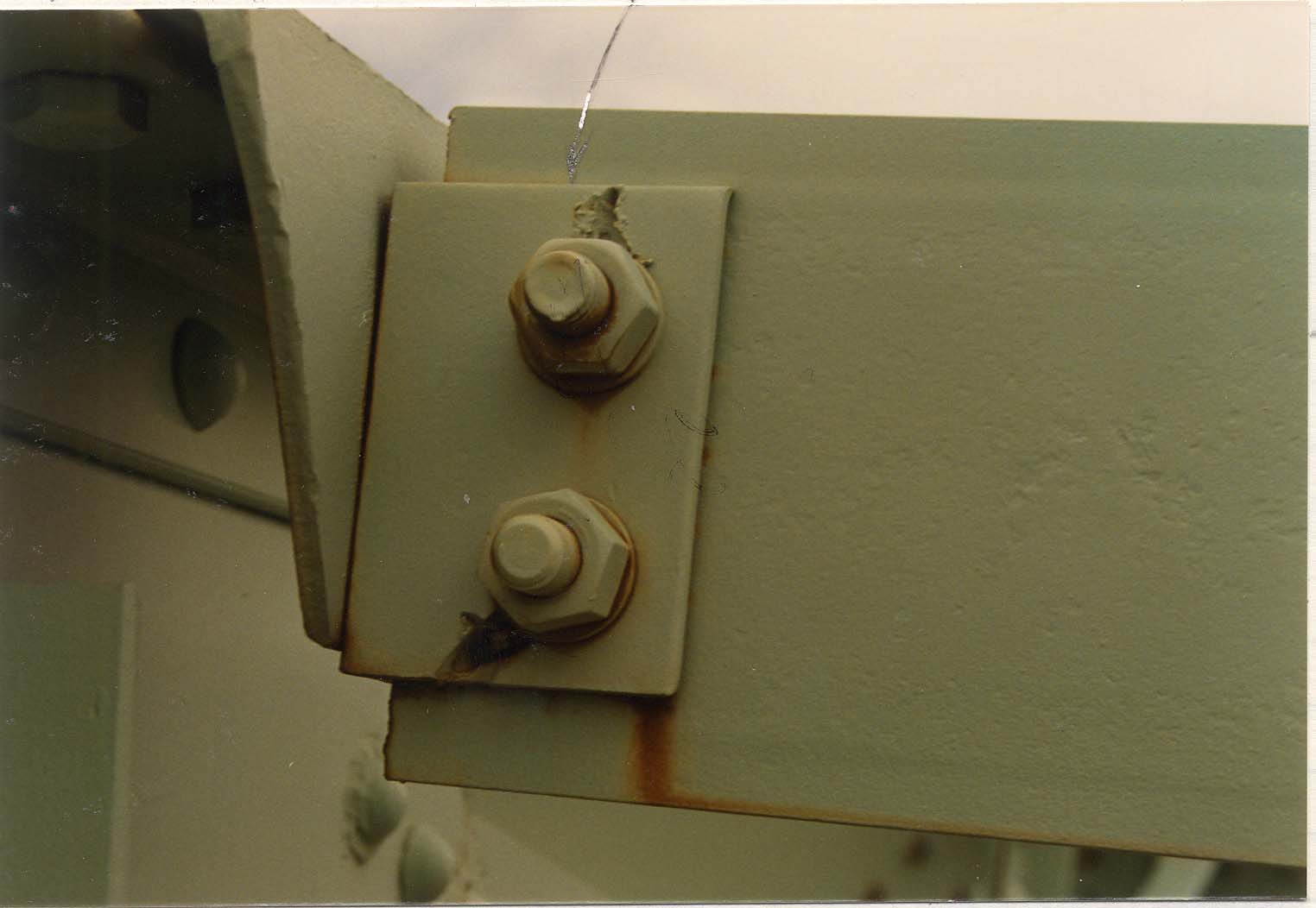 47
Torched Damage
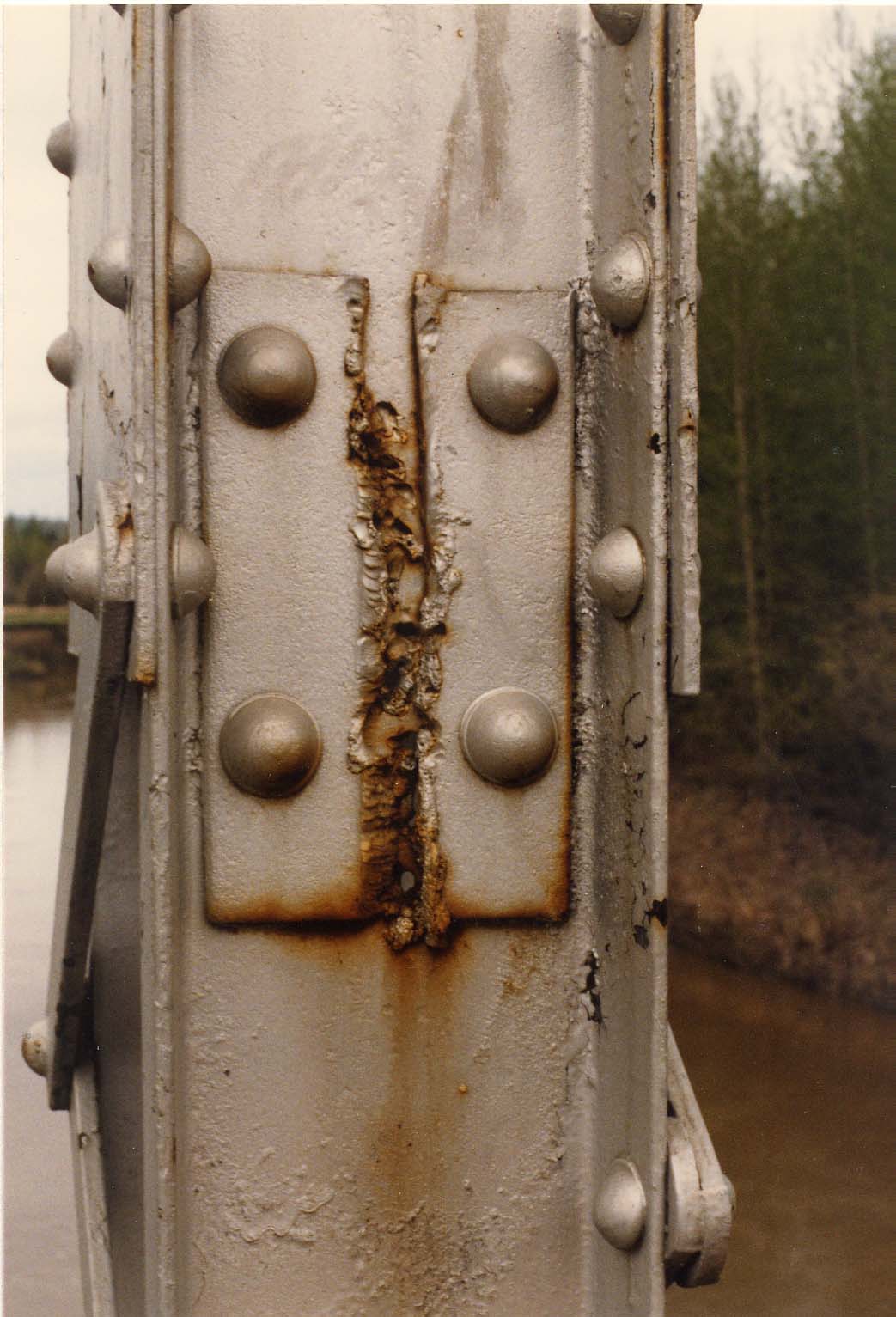 48
Factors Affecting Fatigue Crack Initiation (Out-of-plane Distortion)
TOP FLANGE
WEB GAP
STIFFENER
WEB
49
Girder Differential Deflection
DECK
DIAPHRAGM
STIFFENER
50
Girder Web Gap Distortion
WEB GAP
TOP FLANGE
DISTORTION
STIFFENER
WEB
51
Girder Web Gap Distortion
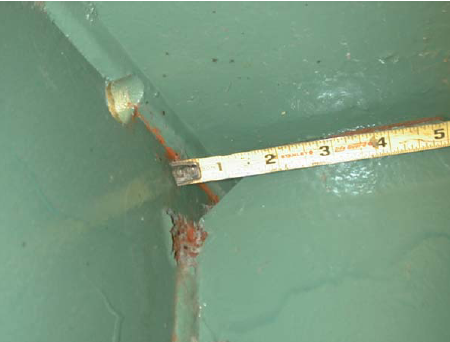 52
Factors Affecting Fatigue Crack Propagation
Stress range
Number of cycles
Types of details
Flange cover plates
Transverse stiffeners
Bolted joints
Longitudinal stiffeners
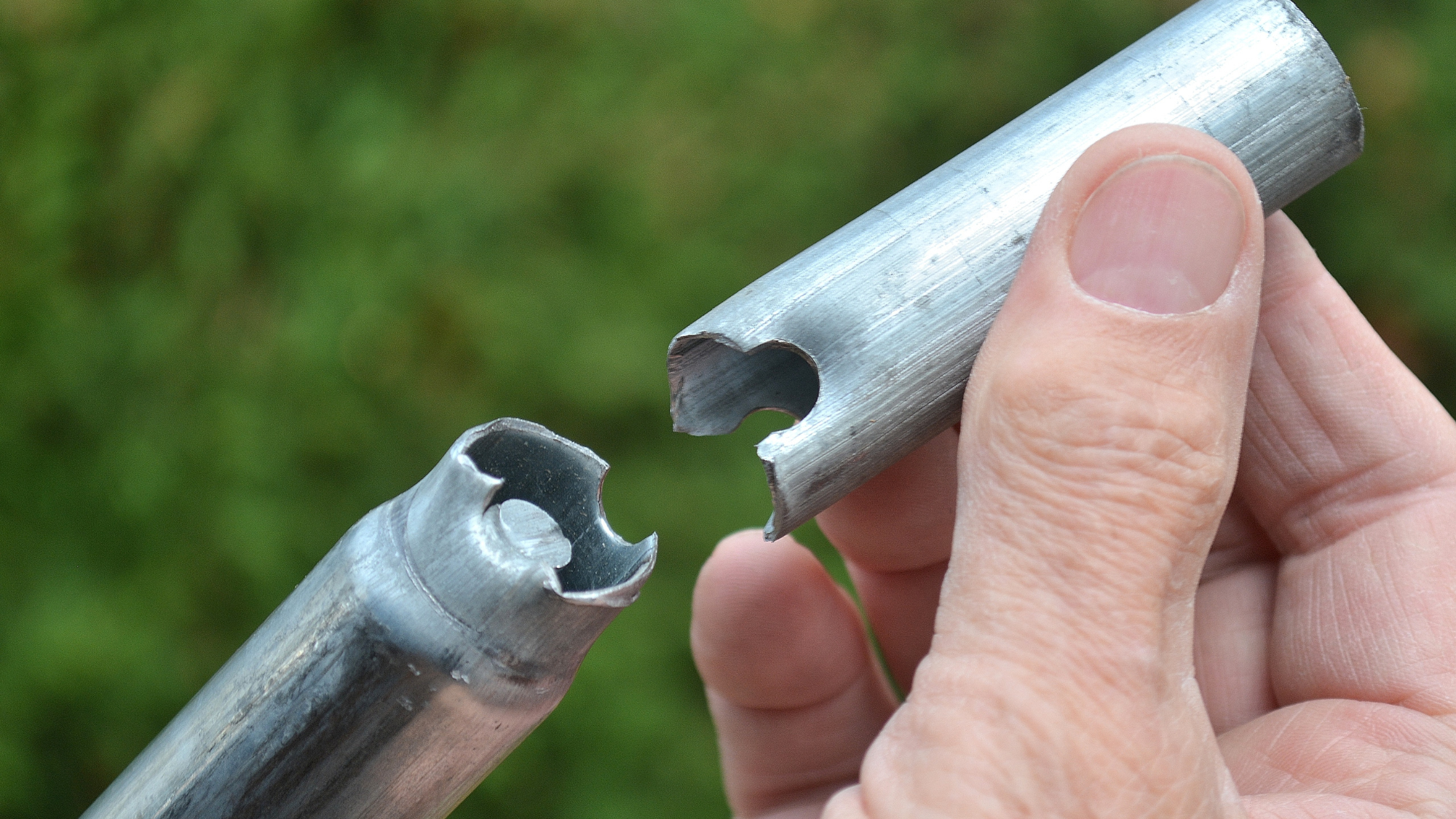 53
Stress Range
Compression
Tension
-
+
Min.
Stress
Range
Stress
Max.
Stress
Tension
Compression
+
-
Max.
Min.
Stress
Stress
Stress
Range
54
Flange Crack Growth Process
Rolled Beam
Cover Plate
Weld
55
Through Crack at a Cover Plate
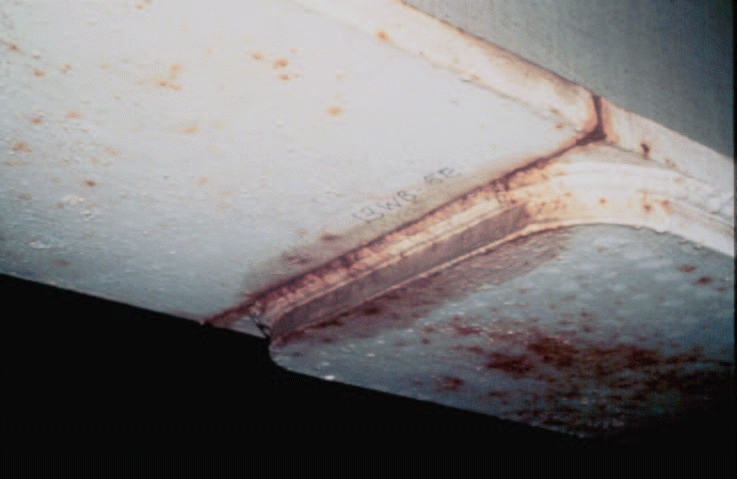 56
Crack Propagation Into the Web
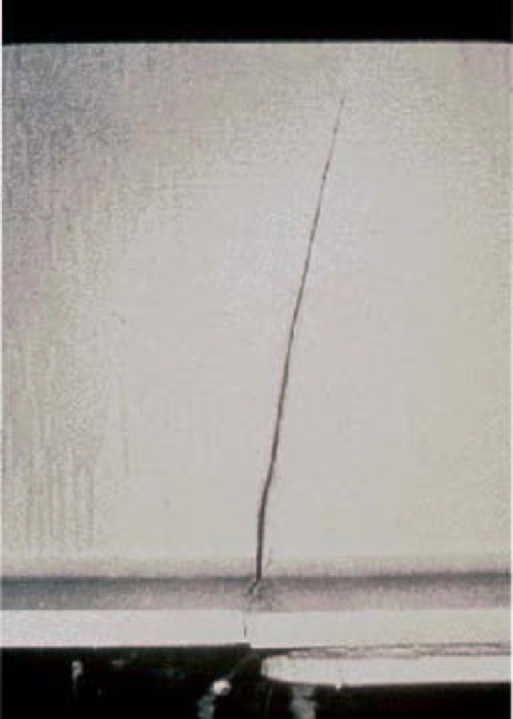 57
Crack Growth at Transverse Stiffener Welded to Web
Web
Stiffener
58
Constrained Induced Fracture (CIF)
Fracture is not due to fatigue or number of cycles

Occurs suddenly with no prior signs

Fractures are at intersecting welds or at small gaps between intersecting welds

Girder fracture at Hoan bridge Milwaukee was due to CIF
59
Constraint Induced Fracture (CIF)
GIRDER
GUSSET
STIFFENER
60
Constraint Induced Fracture (CIF)
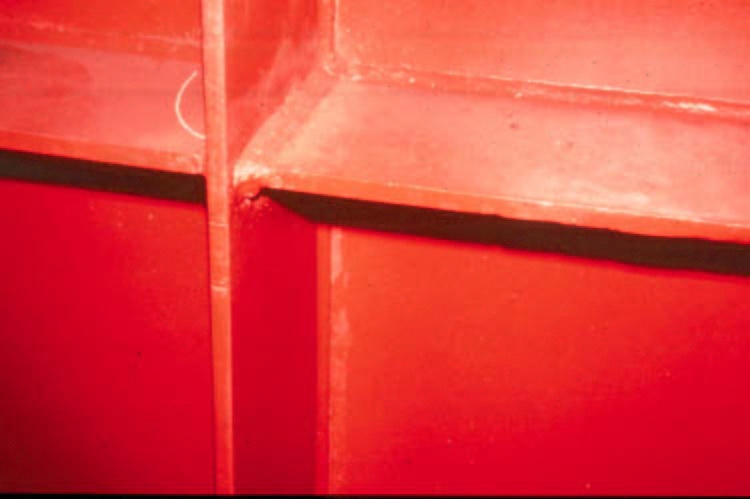 61
Constraint Induced Fracture (CIF)
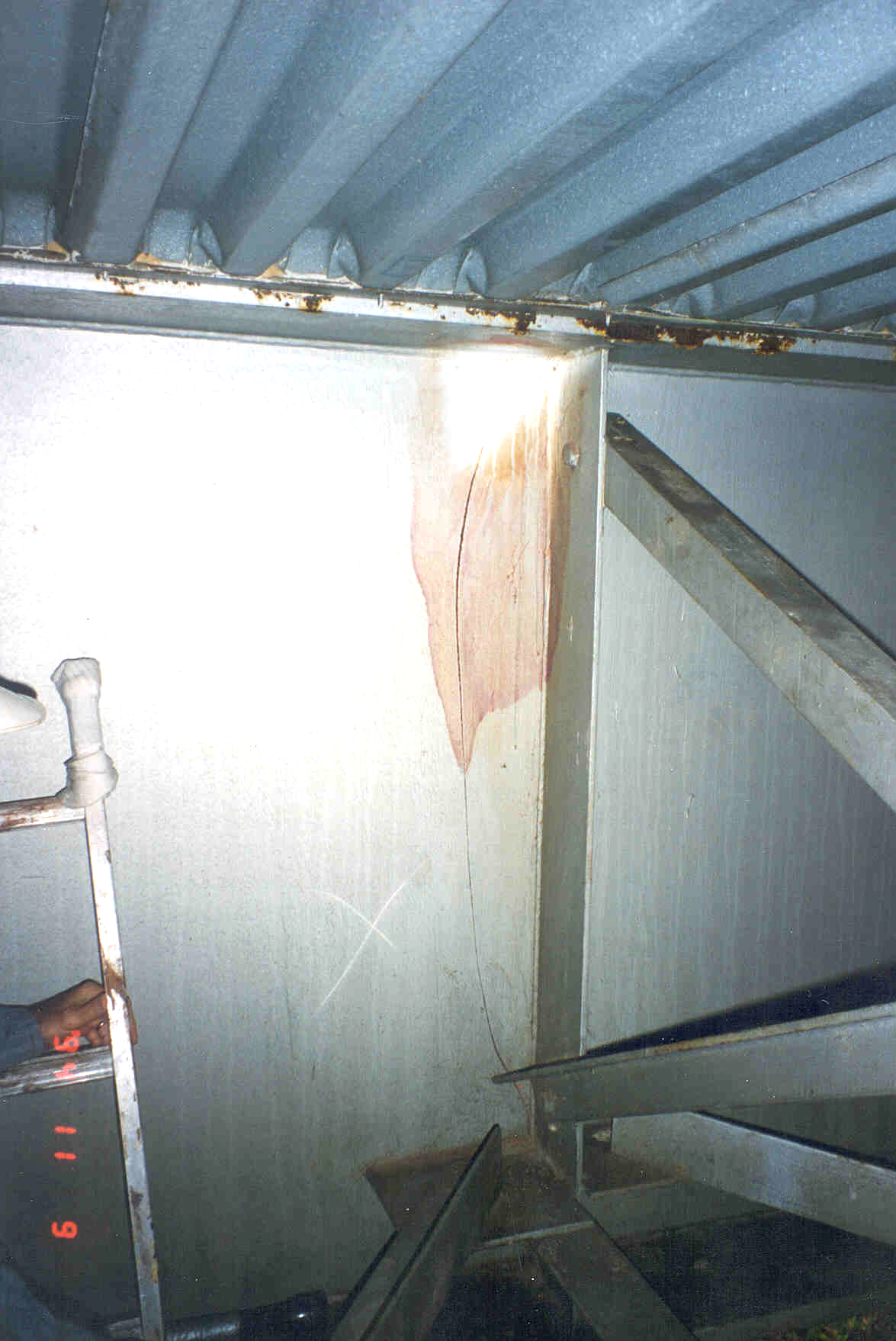 Web Fracture
62
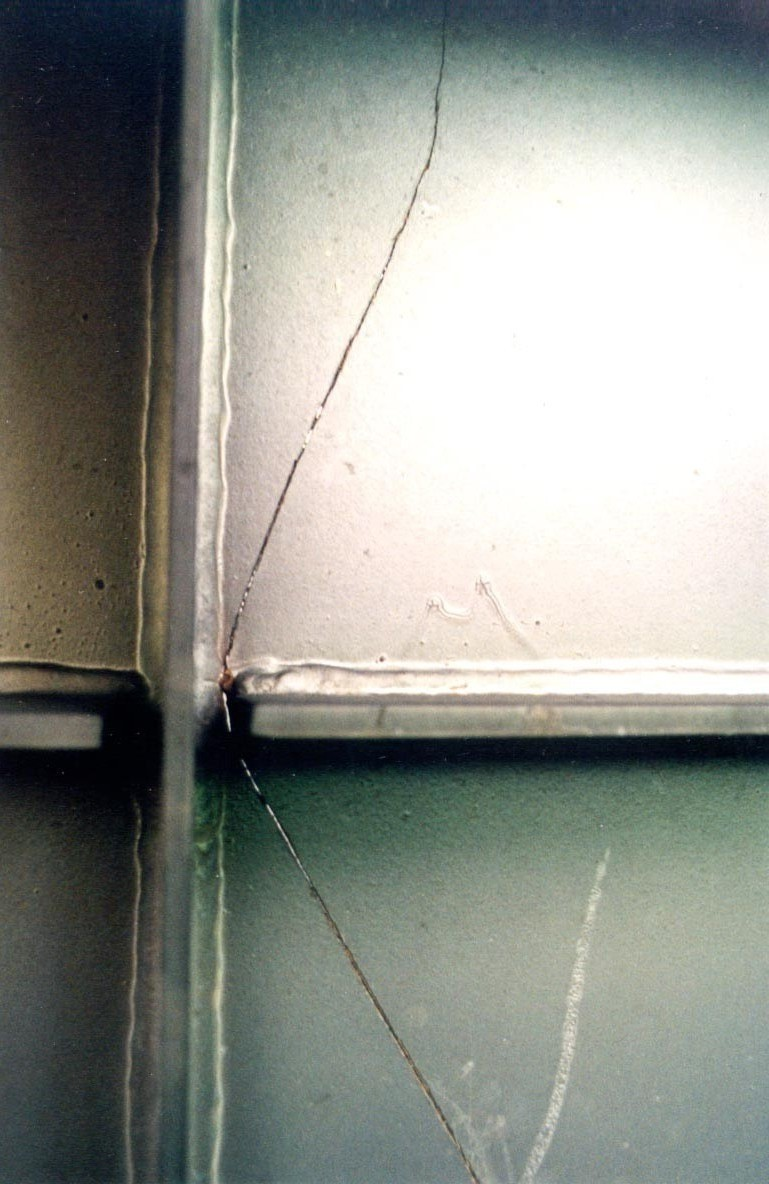 Transverse Stiffener
Longitudinal Stiffener
Web
Constraint Induced Fracture (CIF)
63
Inspection of Steel Members
64
Inspection Procedures & Locations
Procedures
Visual
Hands-on inspection

Physical
Removal of dirt, paint etc.

Identification
Fatigue crack may be identified by the development of rust stains

Advanced Inspection Techniques
65
Inspection Procedures 
& Locations
Locations
Bearing areas
Shear zones
Flexure zones
Fatigue prone details
Out-of-plane distortion
Constraint induced fracture detail
Secondary members
Areas that trap water and debris
Areas exposed to traffic
66
Corroded Shear Zone & Diaphragm
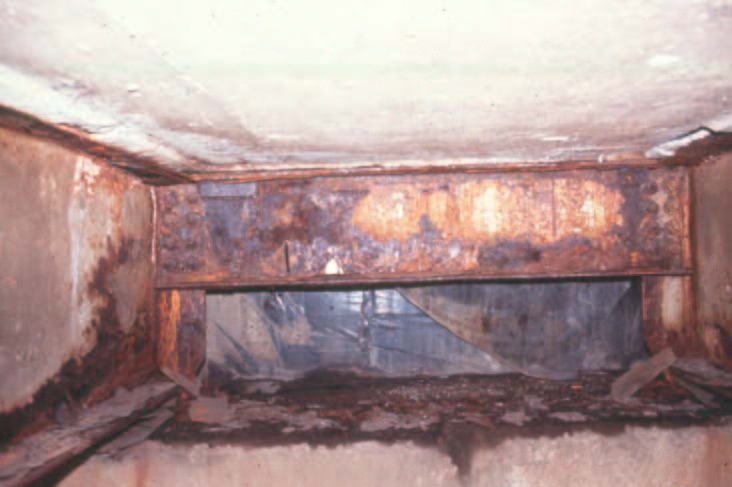 67
What to do if a Crack is Detected?
Determine significance of crack on load carrying capacity  
Evaluate cause of cracking
Show sketches with details of size and location
Drill hole at the tip to arrest the growth
Check with dye penetrant
Take good photographs showing all the details

Note:	Cracks perpendicular to primary stresses are very serious
		Cracks parallel to primary stresses are less serious
68
Inspection of Pin and Hanger
69
ABUT. #2
HINGE
ABUT. #1
HINGE
F.S.
70'
PIER #2
PIER #1
45'
70'
90'
90'
90'
Pin Location
70
Pin Detail
Shear
 Plates
Girder
Girder
Pin
Shear Plates
Bottom Flange
Web
71
Design Stresses in Pin
Nut
Pin
72
Actual Stresses in Pin
73
High Stress in Pin Due to Corrosion
Pin
Corrosion
74
High Stress in Pin Due to Corrosion
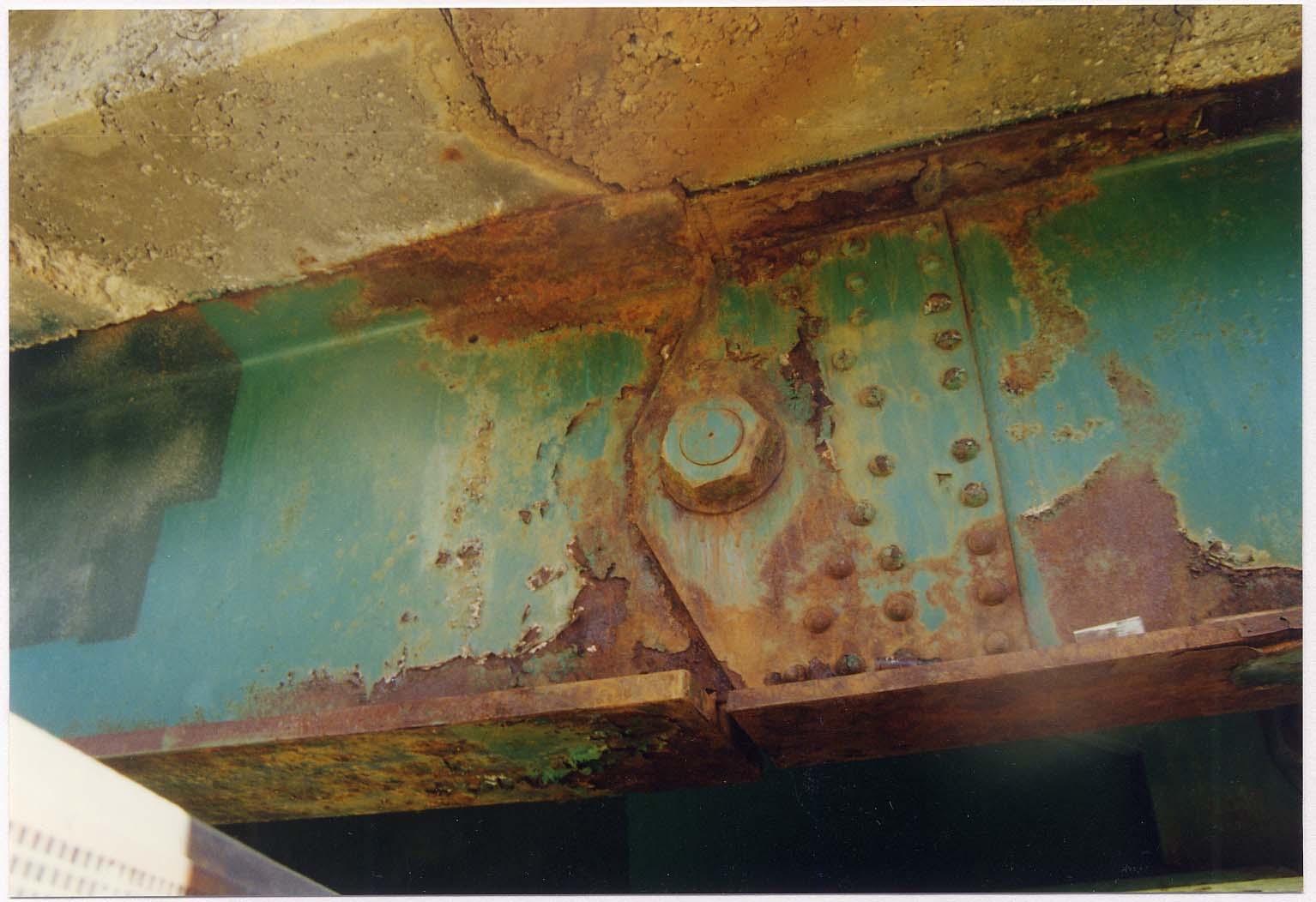 75
ABUT. #1
ABUT. #2
PIER #2
HANGER
PIER #1
HANGER
170'
114'
91'
Hanger Location
ANCHOR SPAN
SUSPENDED SPAN
ANCHOR SPAN
76
Hanger Details
Anchor span
Suspended span
77
Stresses in Hanger
Actual
Tension
Actual
Tension
Moment
78
Deterioration of Pin & Hanger
Pin
Frozen
Corroded
Cracks in welded shear plates

Hanger
Twisted or bent
Ceased
Cracks in edges
79
Inspection of Pins
Procedure

Determine if pins are functioning

Visual inspection not very effective

Ultrasonic inspection is required

Remove nuts if possible
80
Pin Measurements
Bottom flange
elev. alignment
Bottom flange  gap
81
Preparation for Inspection
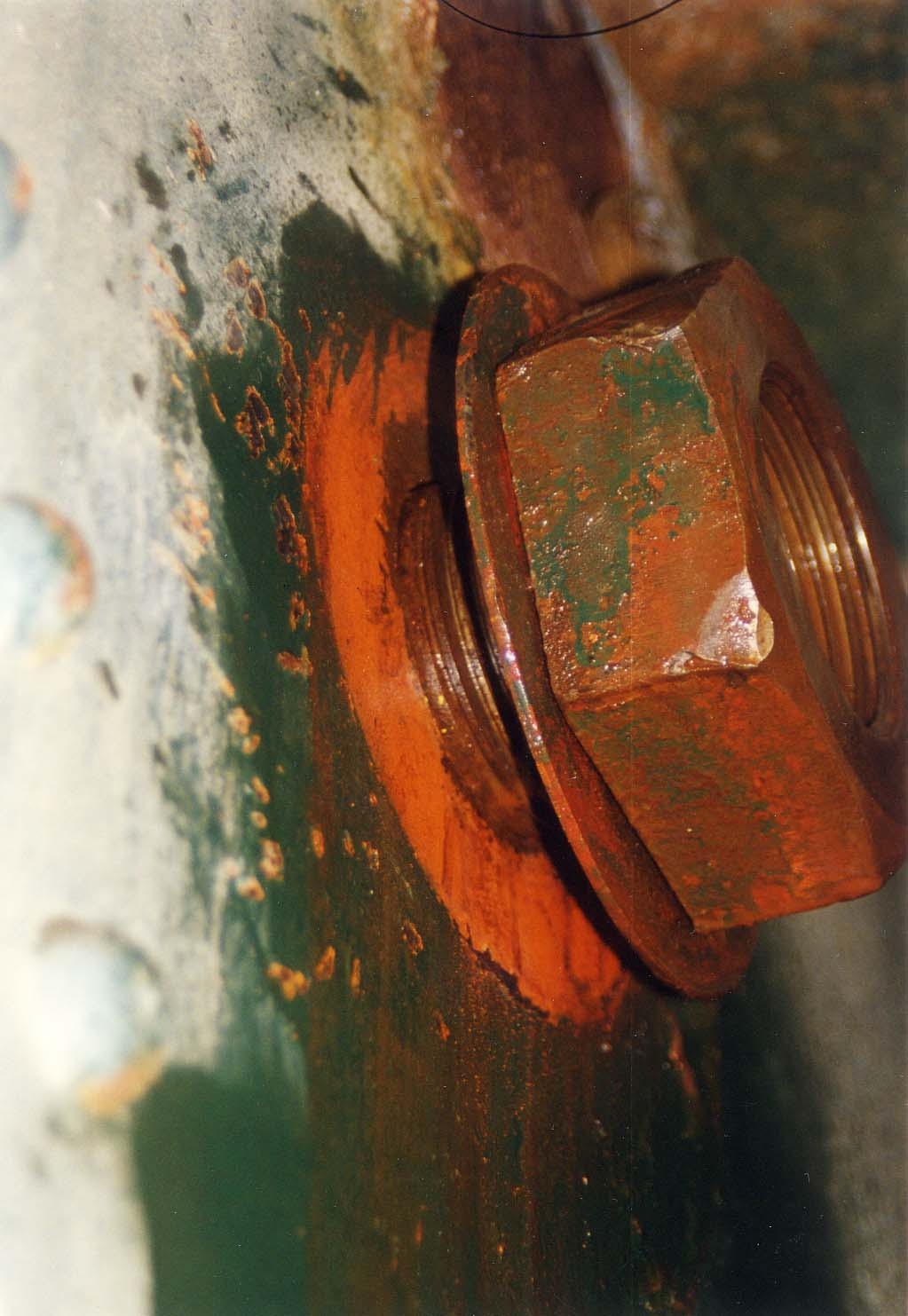 82
Removal of Nuts
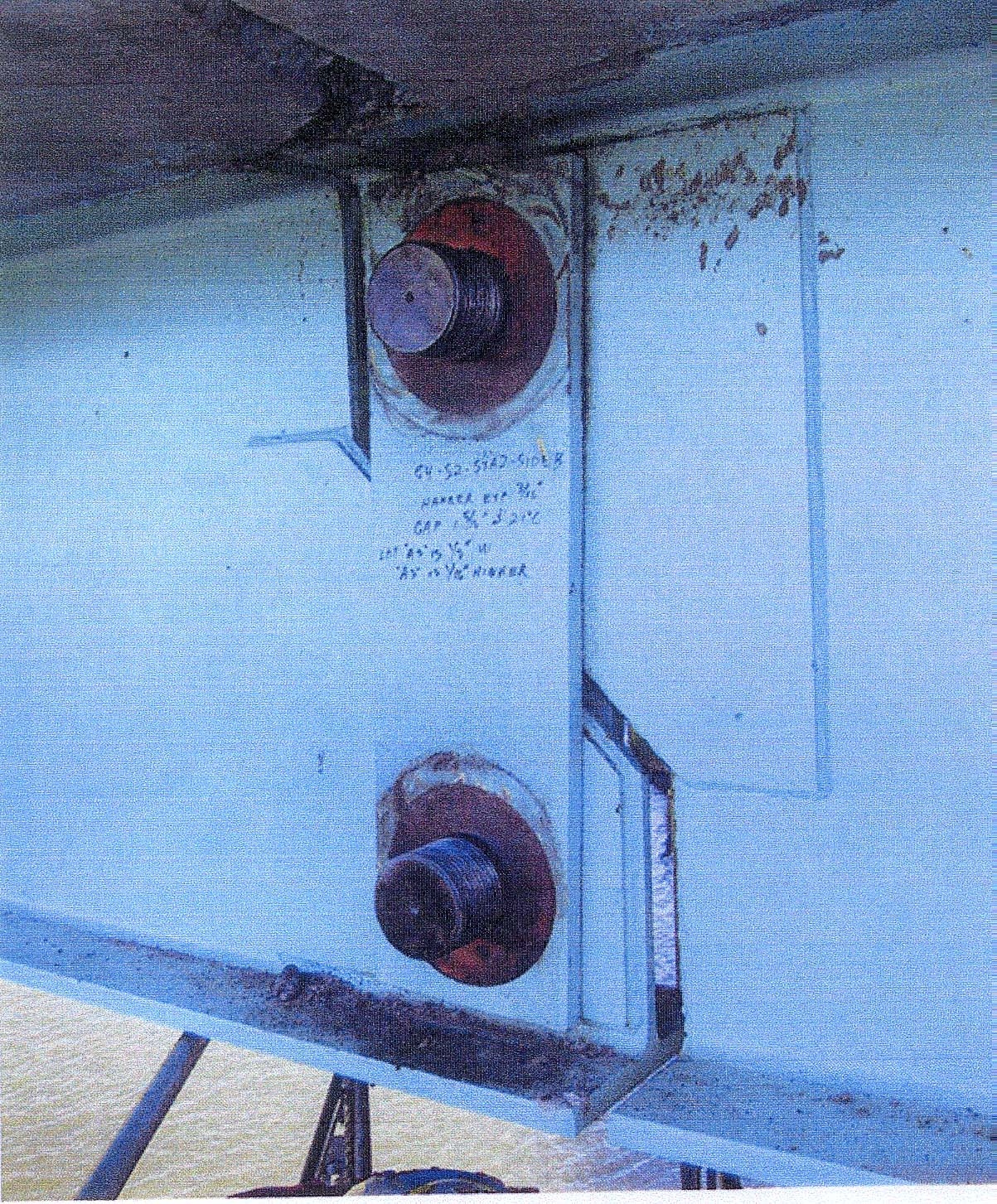 83
U/T Inspection
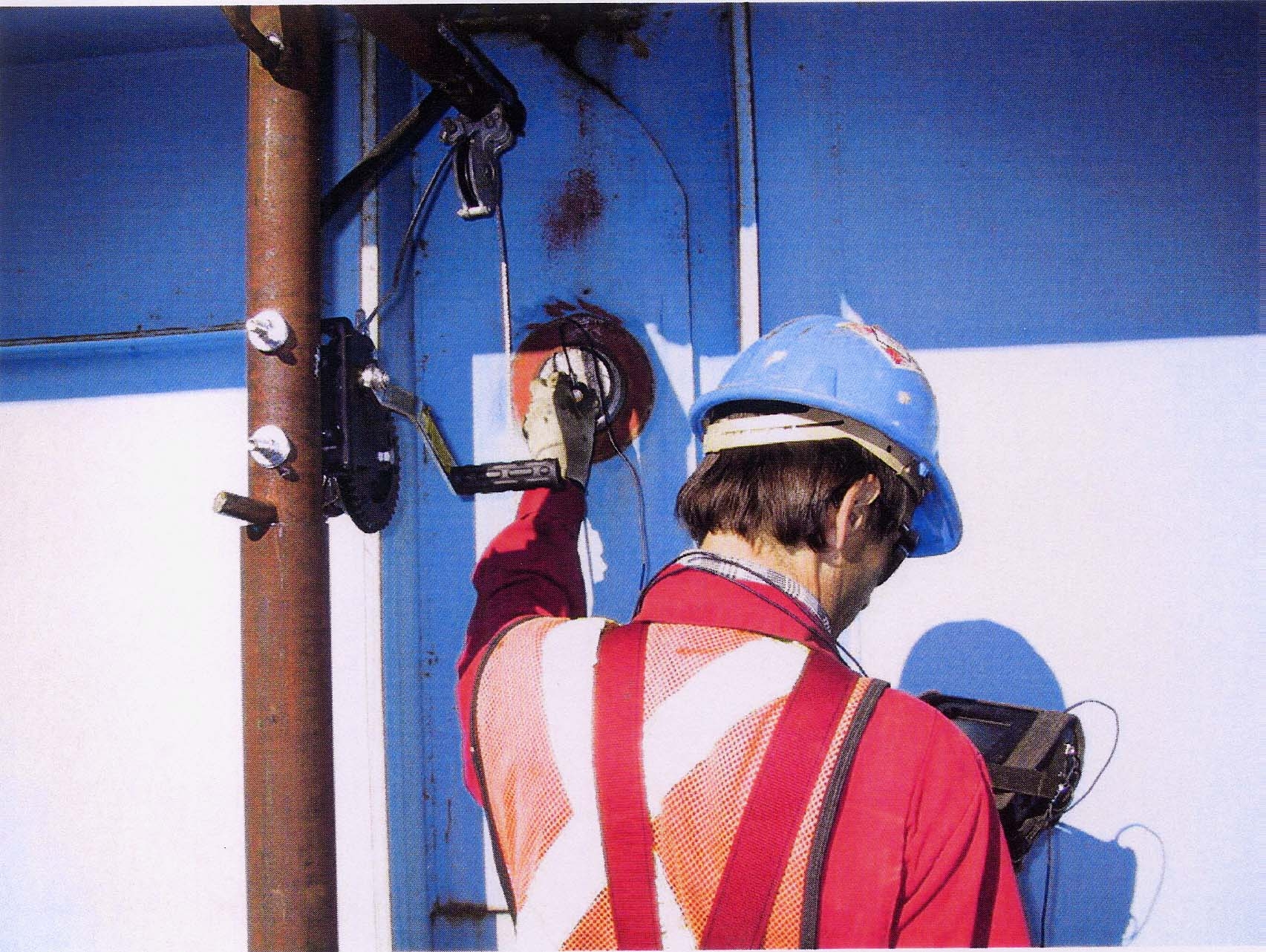 84
Inspection of Hangers
Procedure

Report any corrosion

Hanger plate is as critical as pin.

Examine edges

Check hangers for bowing, out of plane bending
85
Measurements in Pin & Hanger
2
3
1
Suspended span
2
86
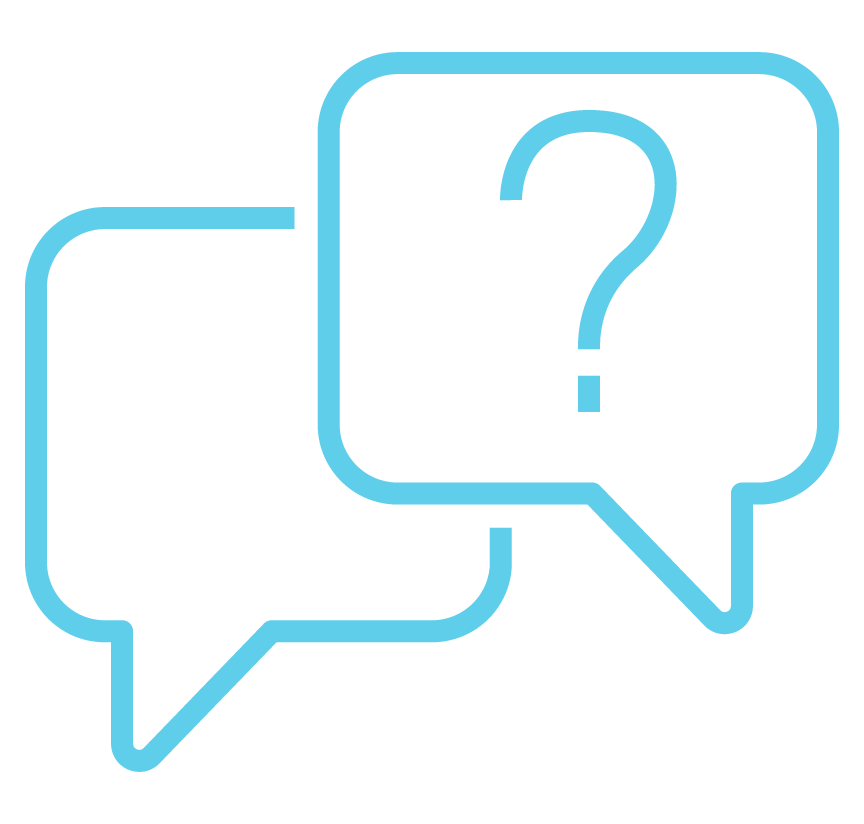 Questions?
87